LS Central SaaS Onboarding
Adalbjorg Karlsdottir
Onboarding lead
Your Journey to LS Central Saas
Overview Session 
SaaS Training
Onboarding Guide
Implementation Guide
CAP
Your Journey to LS Central Saas
Overview Session 
SaaS Training
Onboarding Guide
Implementation Guide
CAP
Your Journey to LS Central Saas
Overview Session 
SaaS Training
Onboarding Guide
Implementation Guide
CAP
SaaS Overview session
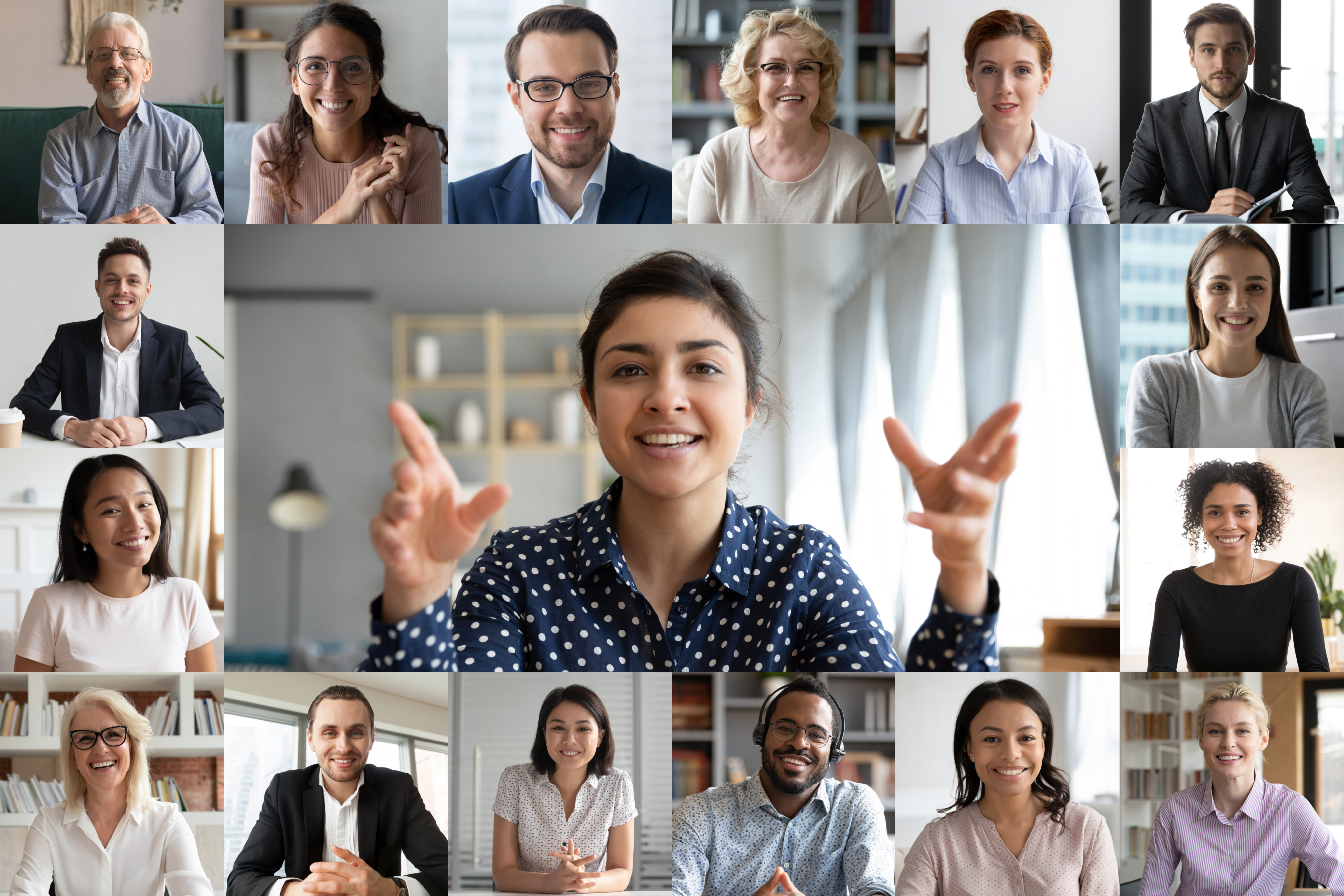 https://calendly.com/lsconboarding/onboarding
Your Journey to LS Central Saas
Overview Session 
SaaS Training
Onboarding Guide
Implementation Guide
CAP
LS Retail Academy – SaaS Training
Partner Center
Delegate Admin role
Admin Center
Administrative tasks for tenants
Online POS vs. Hybrid POS
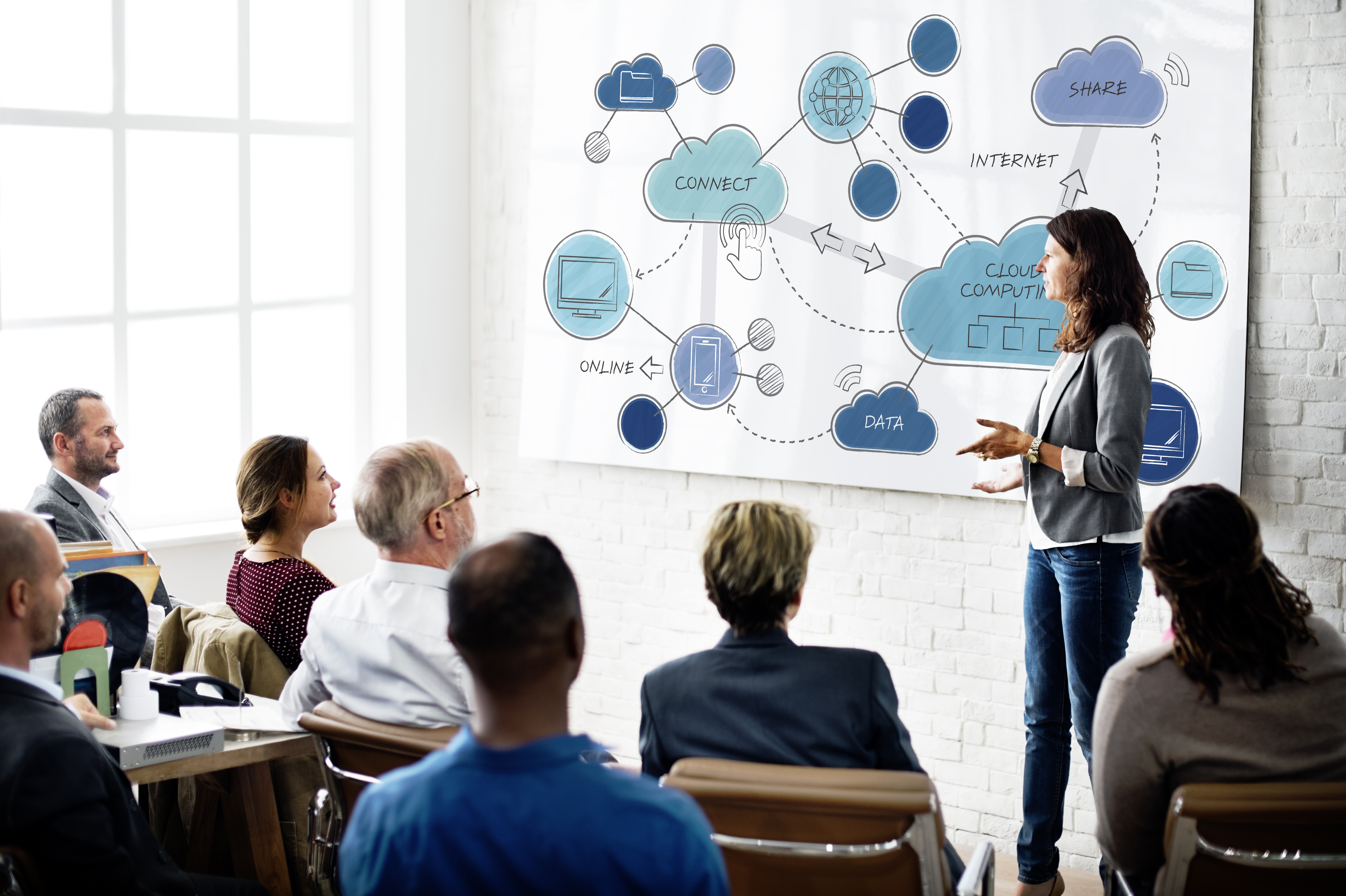 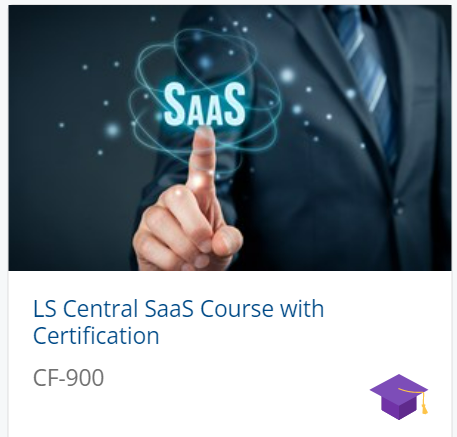 LS Retail Academy – SaaS Training
Partner Center
Delegate Admin role
Admin Center
Administrative tasks for tenants
Online POS vs. Hybrid POS
Update Service – NEW


https://portal.lsretail.com/courses-on-demand/
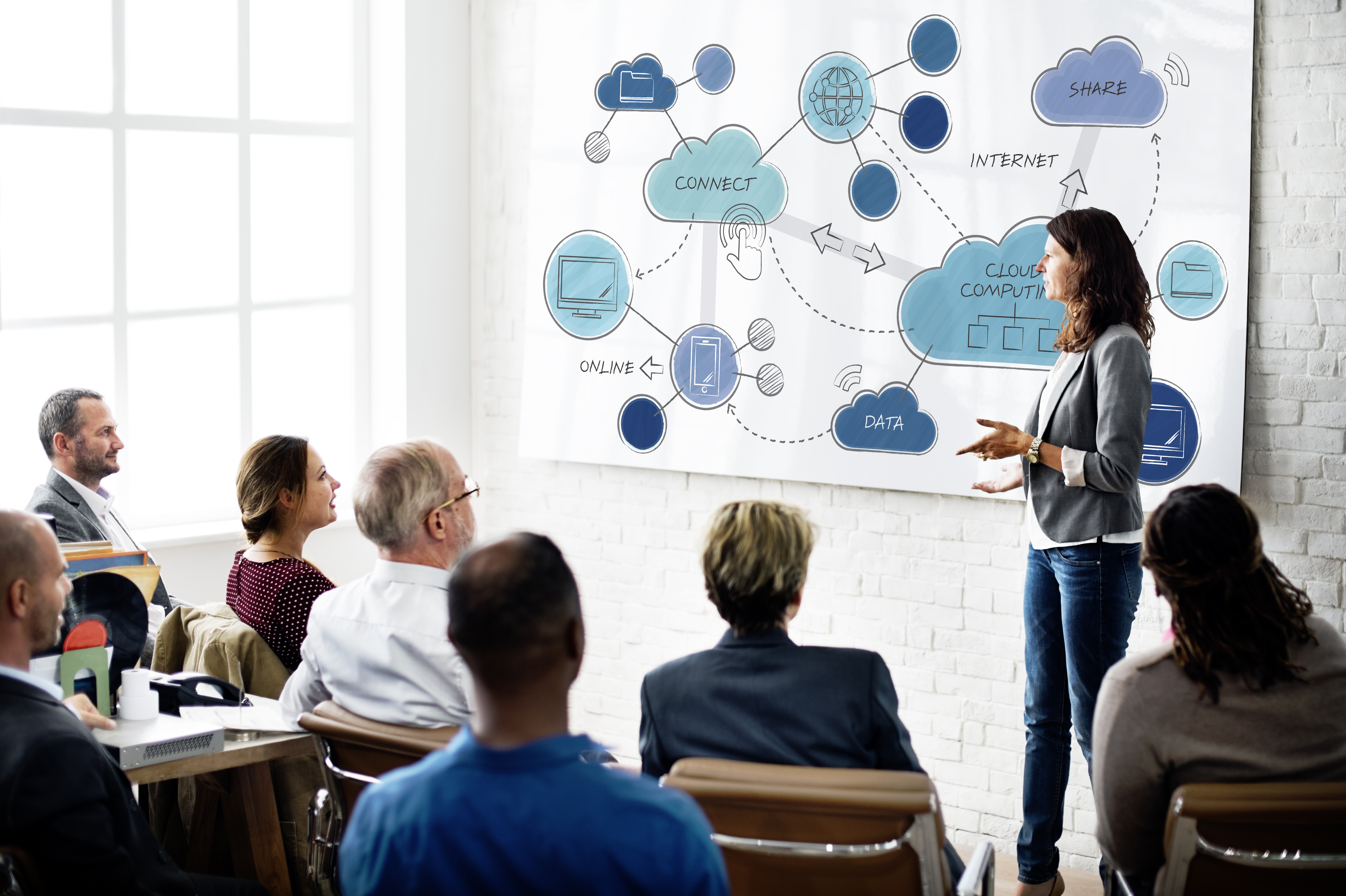 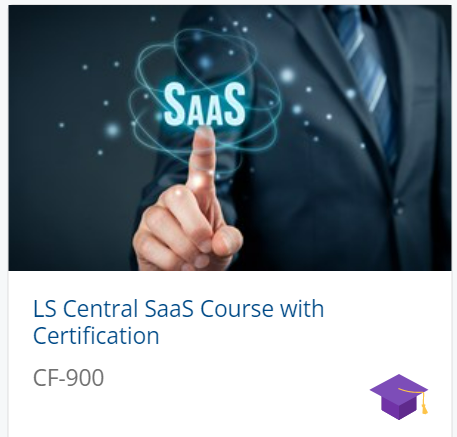 Overview session and CF-900
Mandatory
Before purchasing a customer license in SaaS
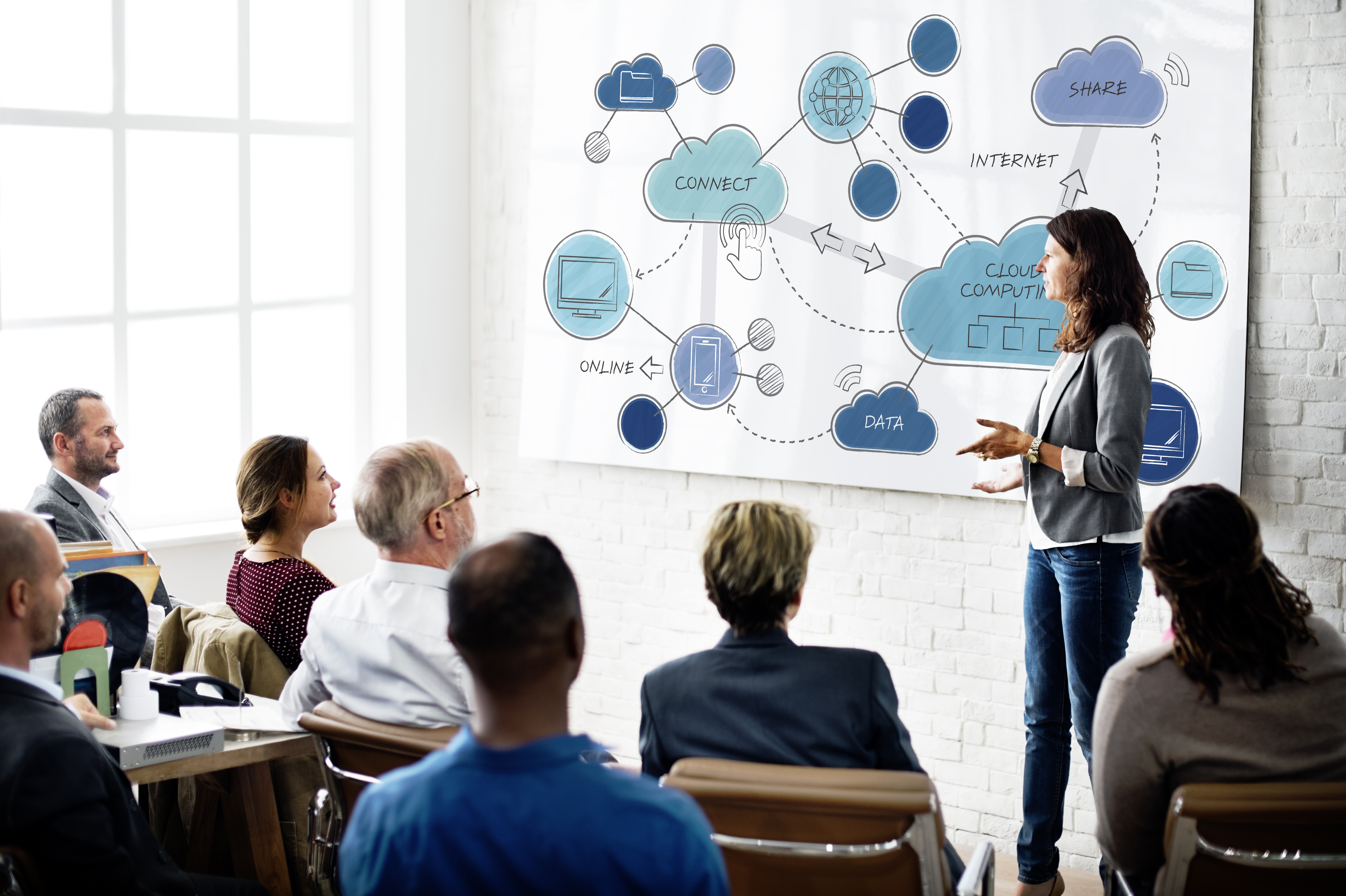 Your Journey to LS Central Saas
Overview Session 
SaaS Training
Onboarding Guide
Implementation Guide
CAP
LS Central SaaS Onboarding Guide
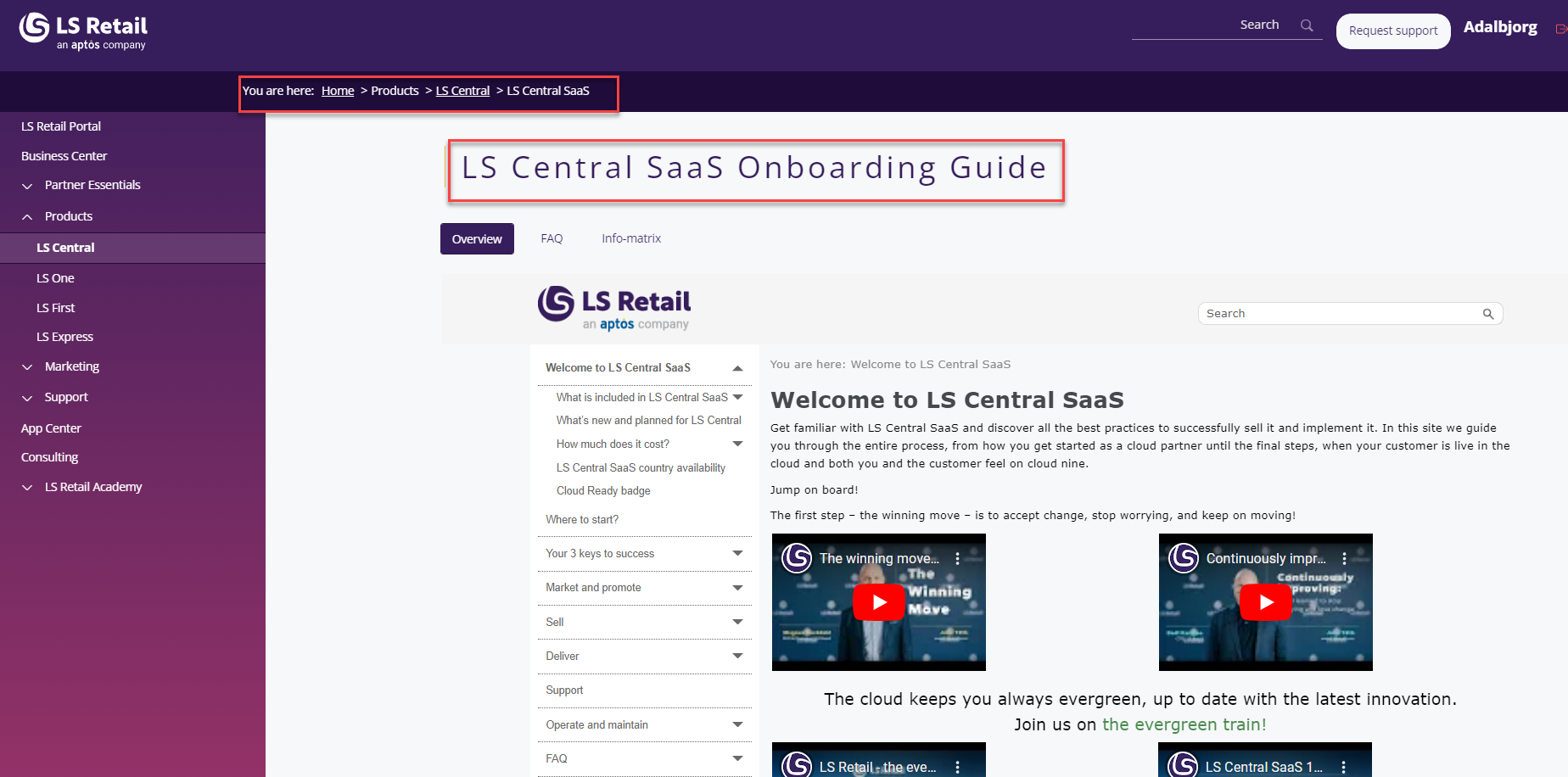 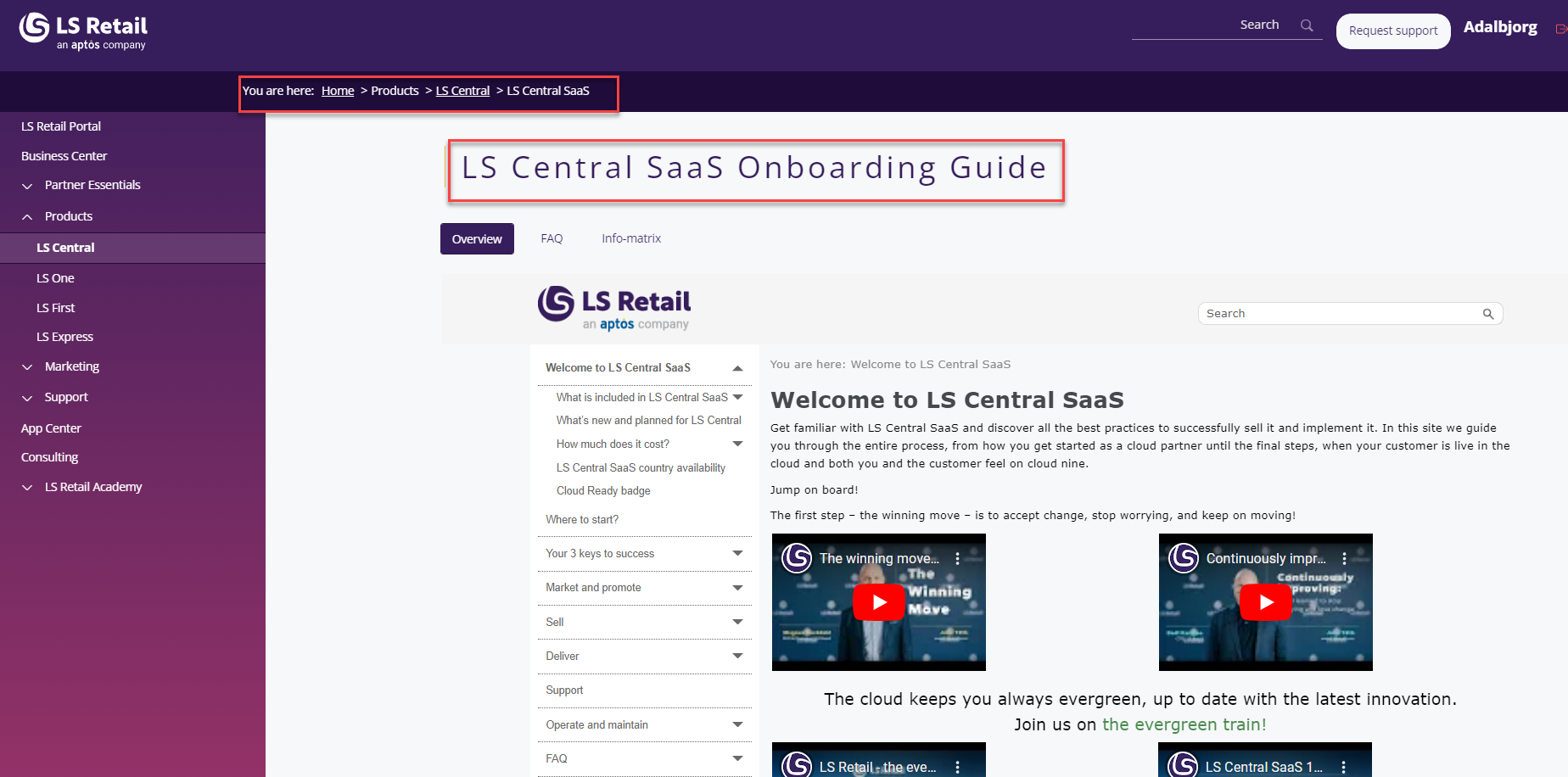 LS Central SaaS Onboarding Guide
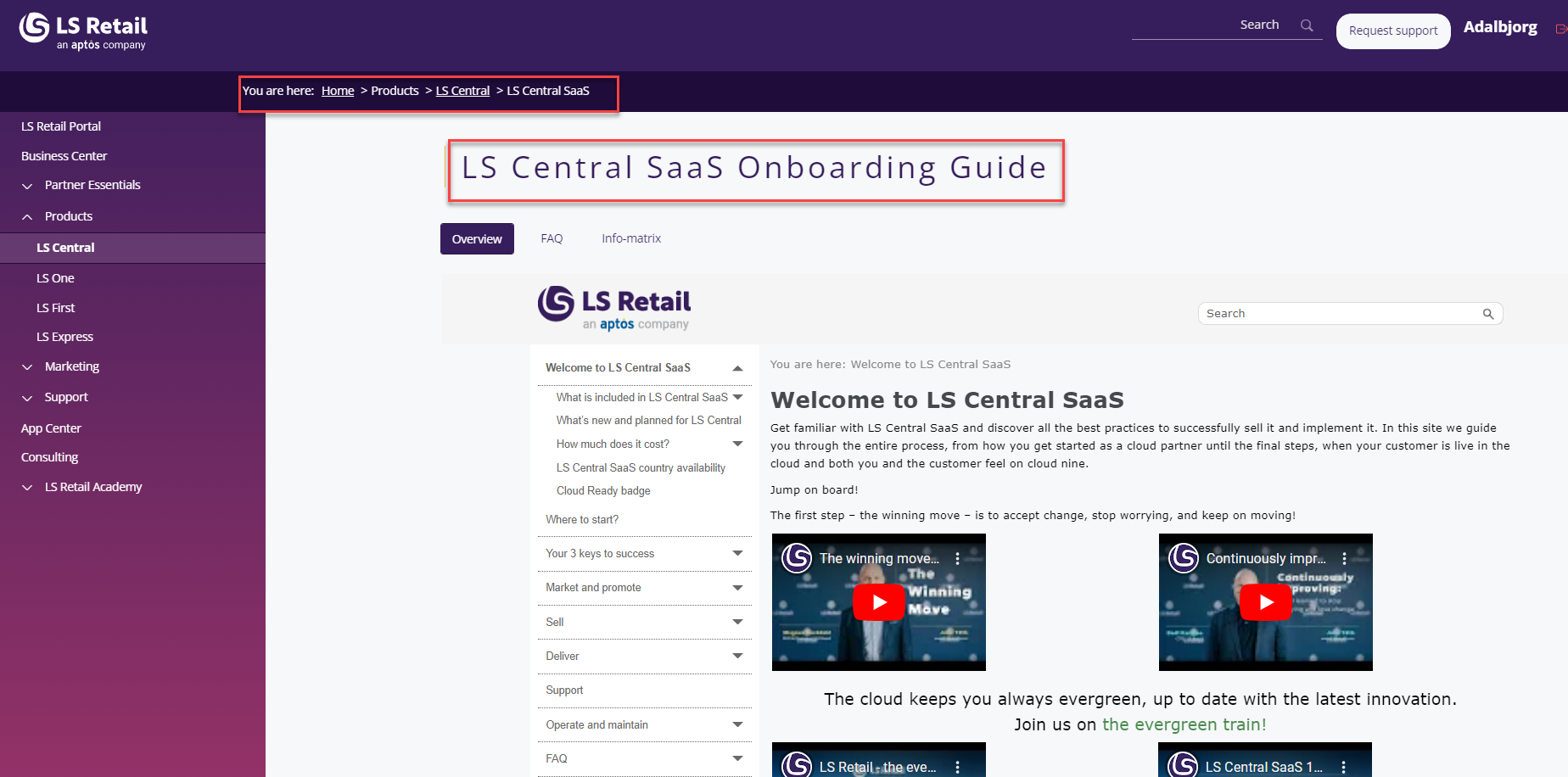 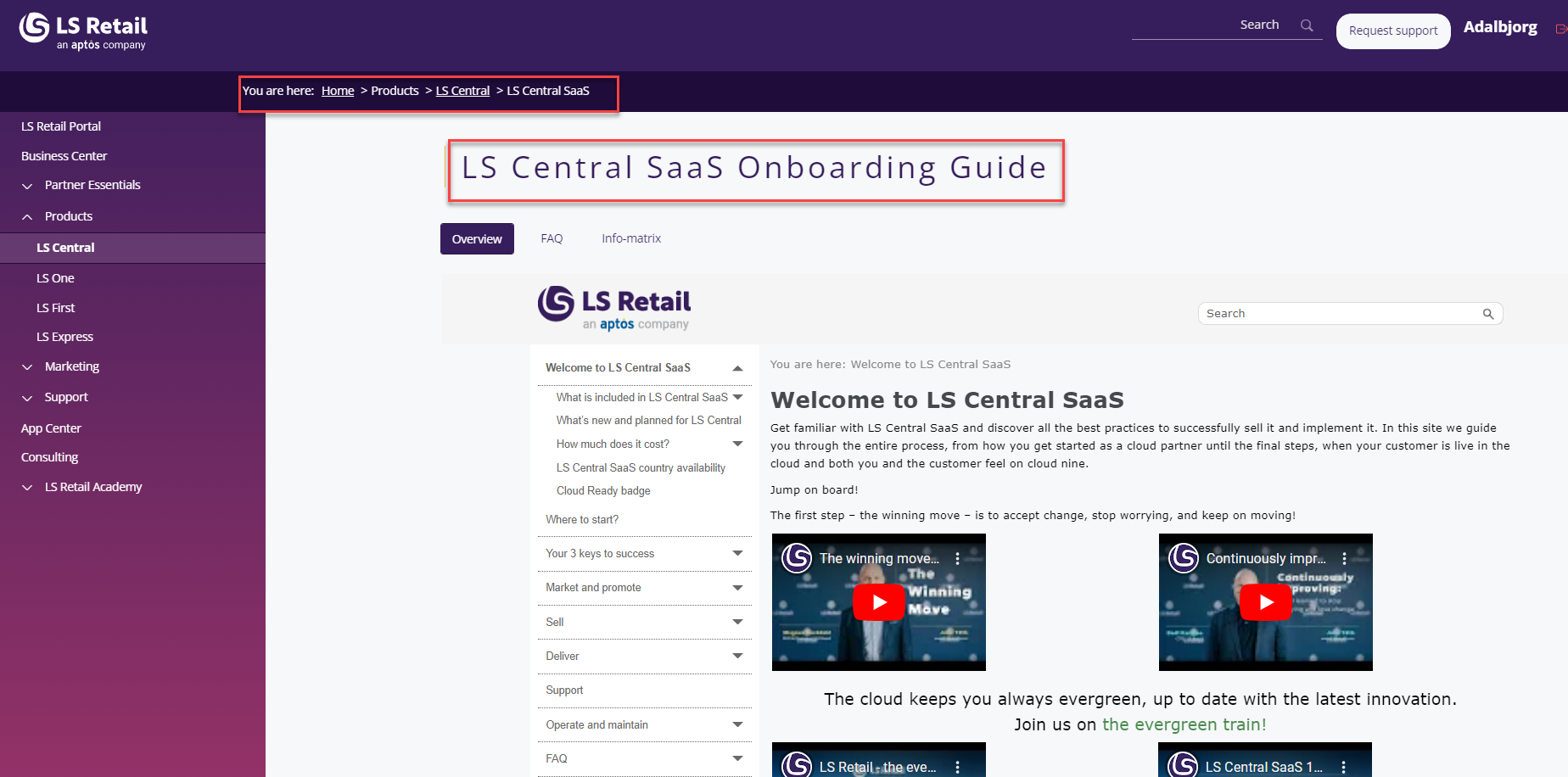 Your Journey to LS Central Saas
Overview Session 
SaaS Training
Onboarding Guide
Implementation Guide
CAP
Implementation Guide
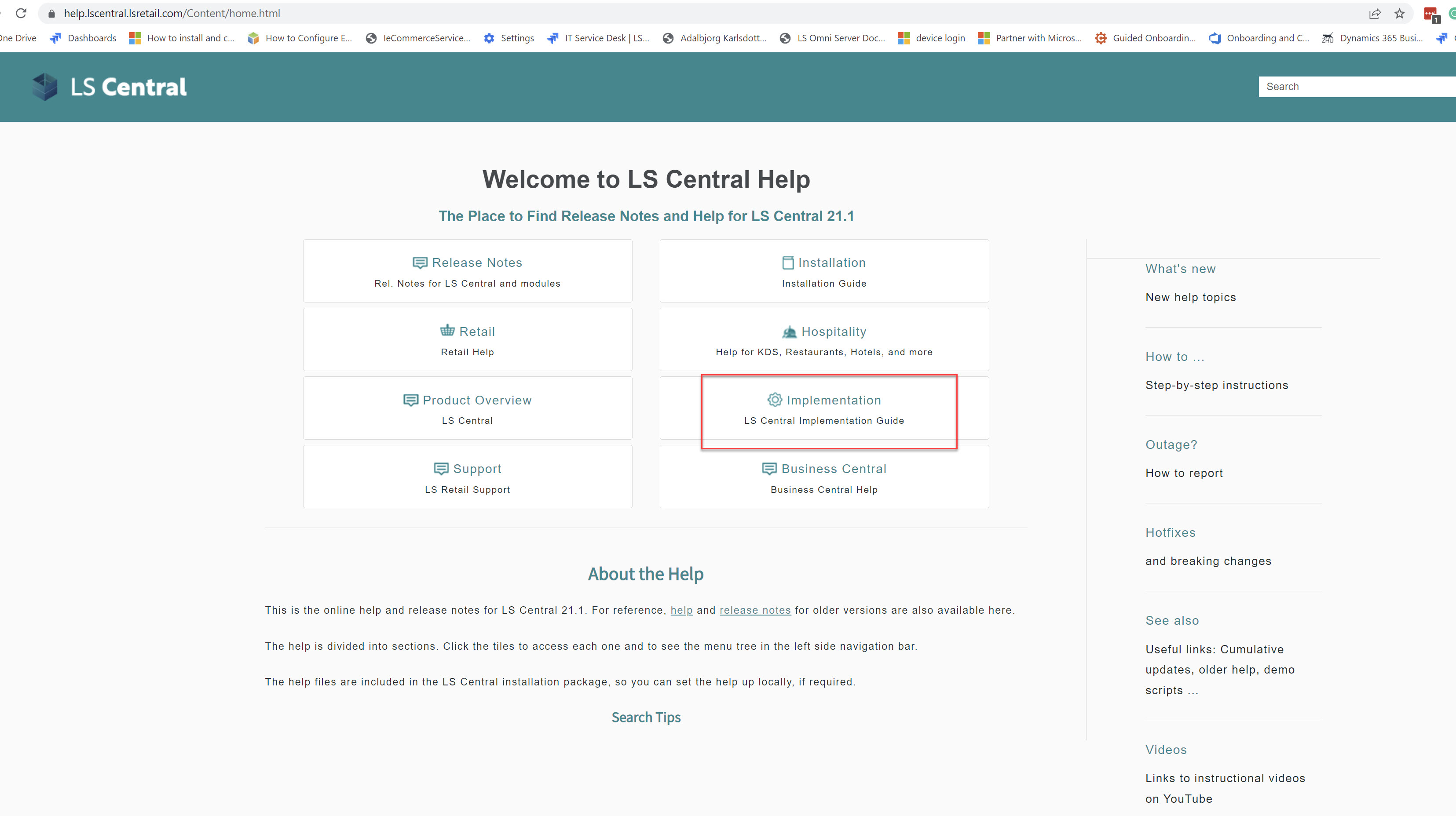 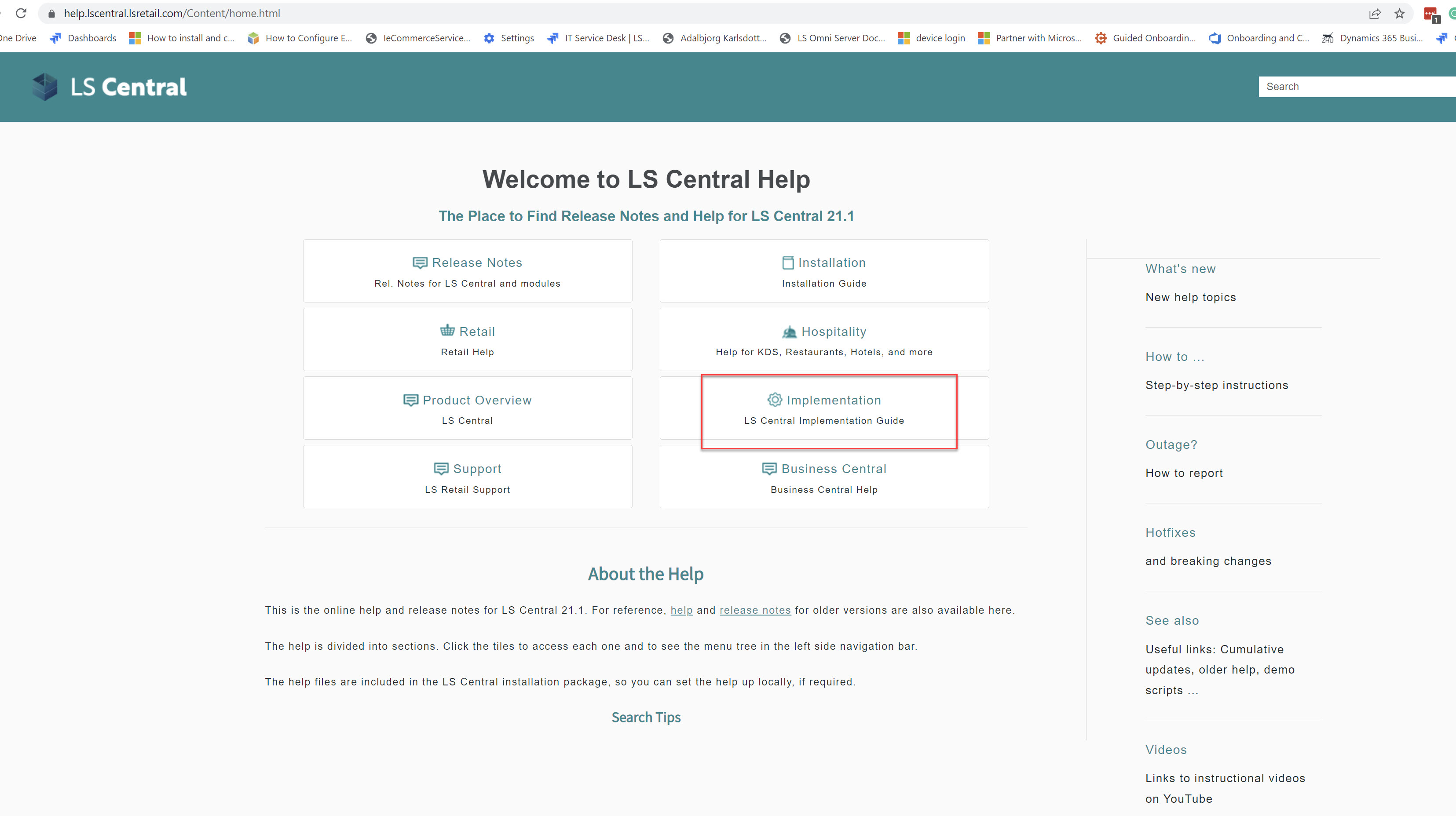 Customerstory
How to move your data to SaaS?
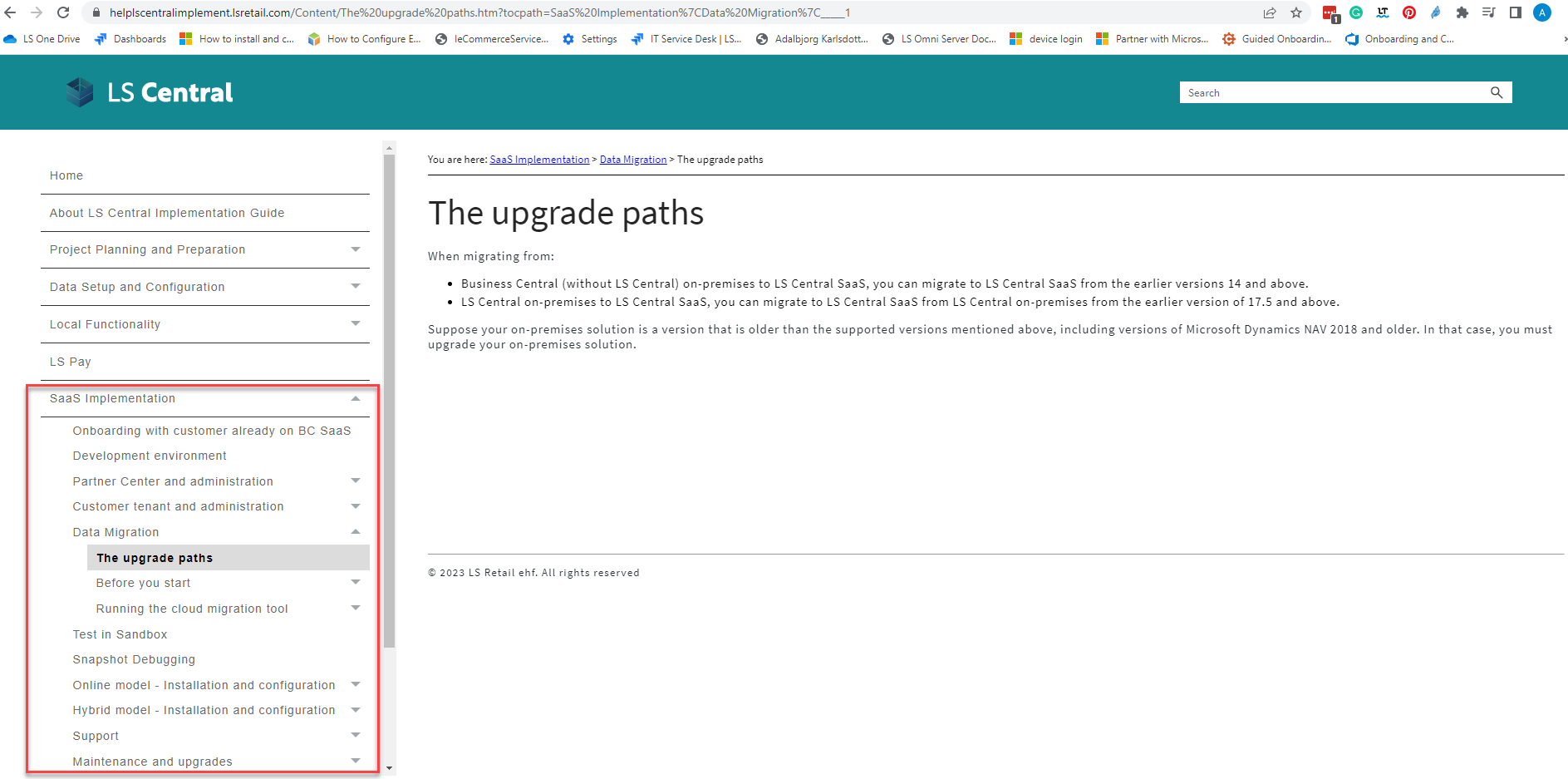 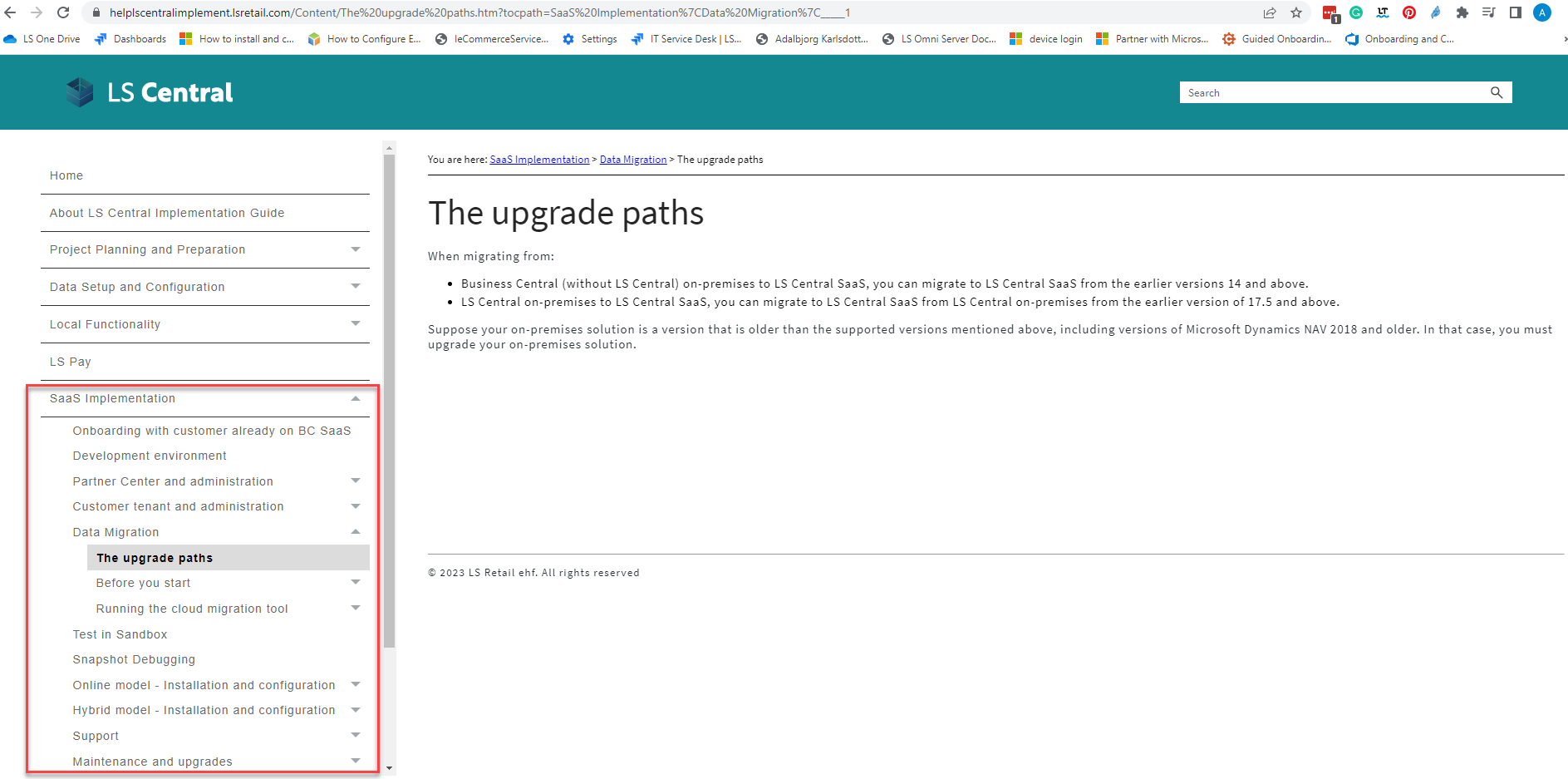 Online or Hybrid?
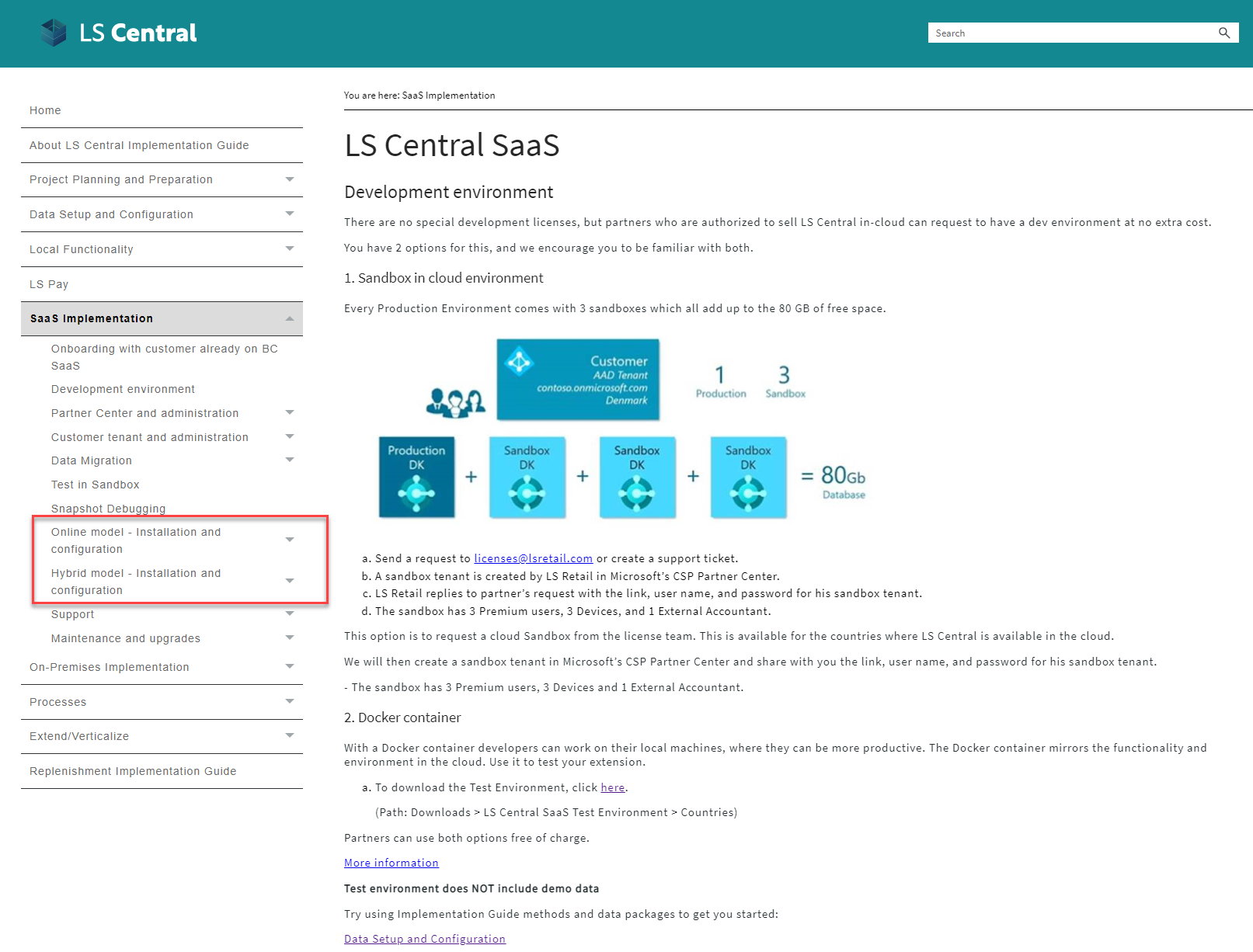 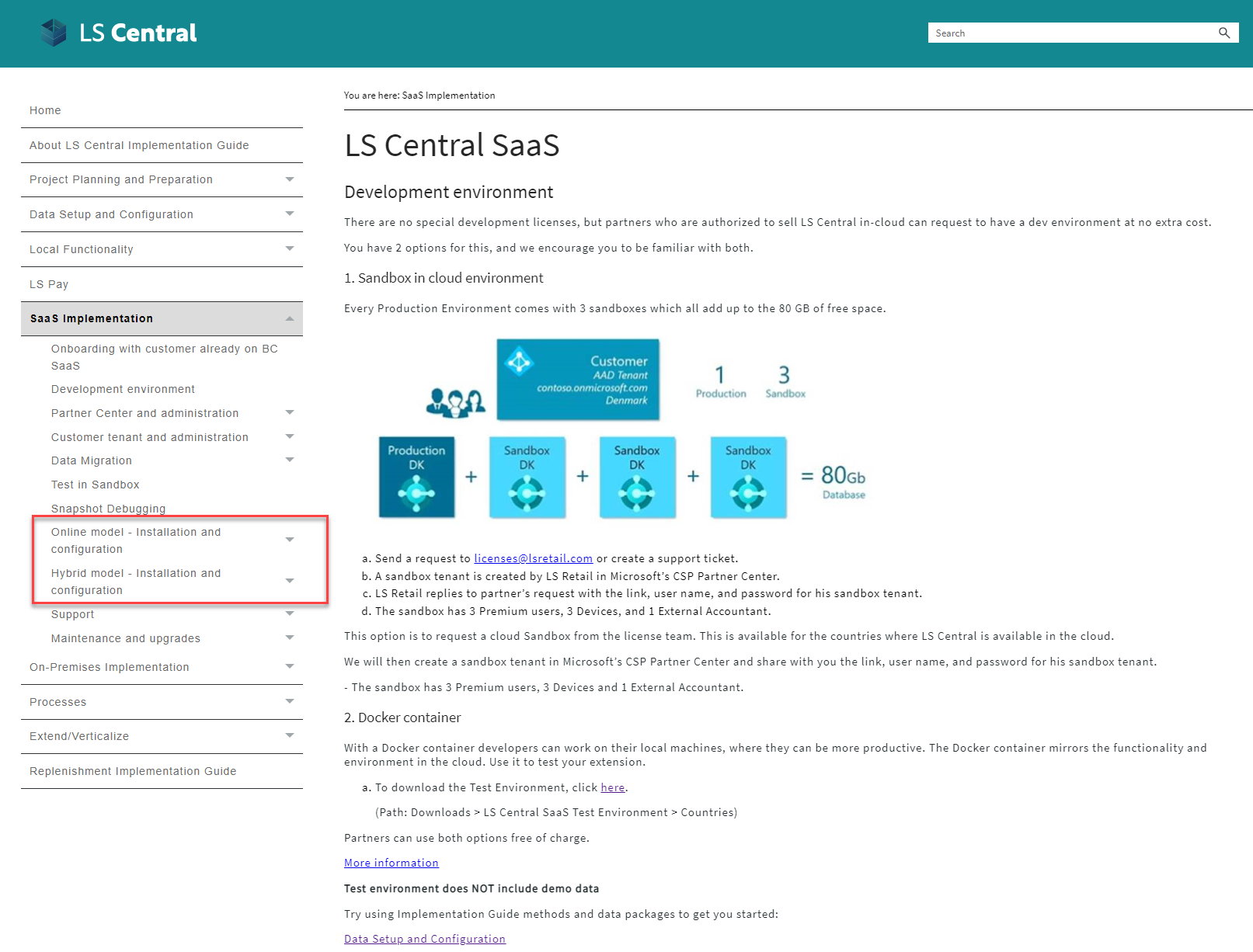 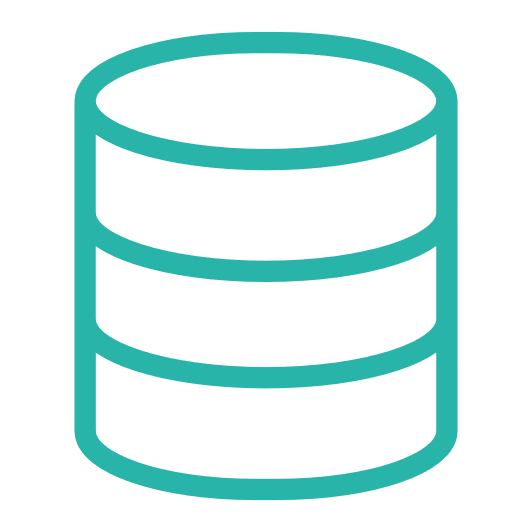 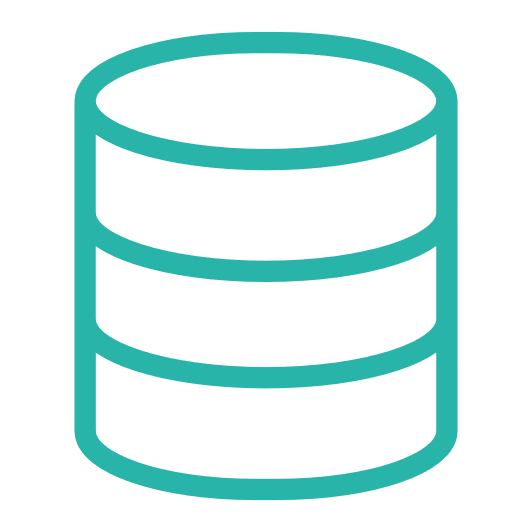 WebReplication
LS Central in SaaS
Hybrid component server
HQ
Store
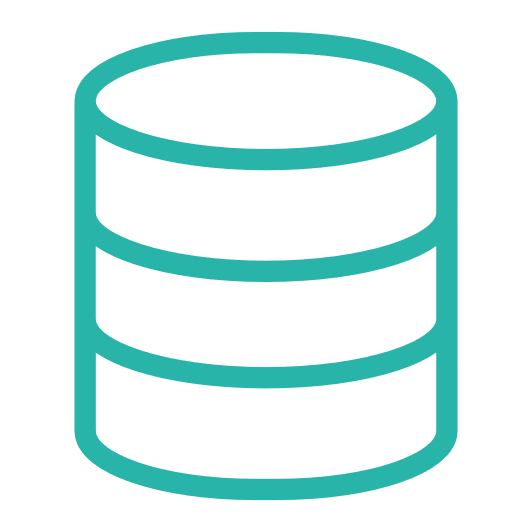 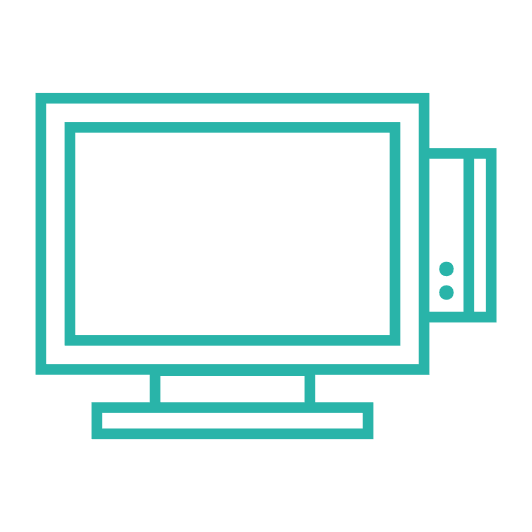 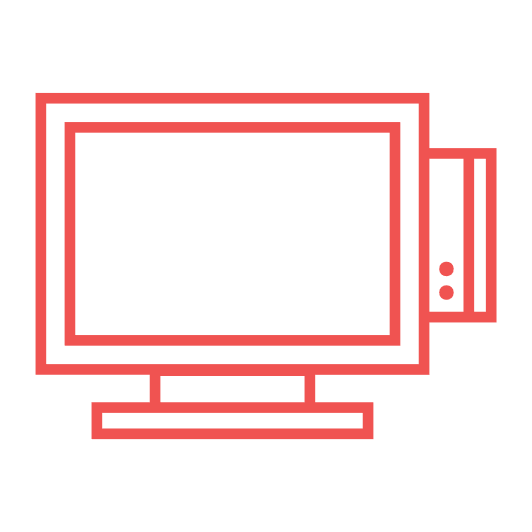 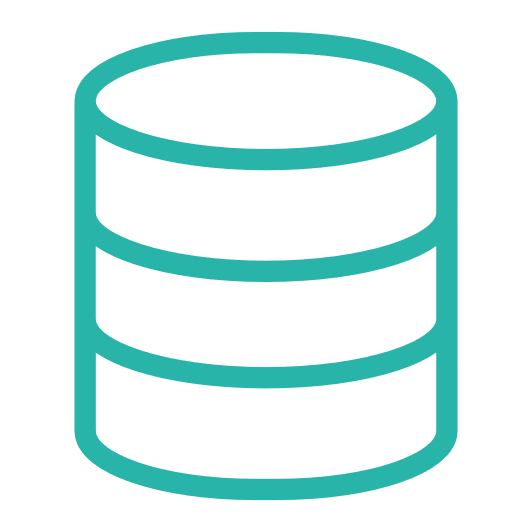 Online POS
Offline POS
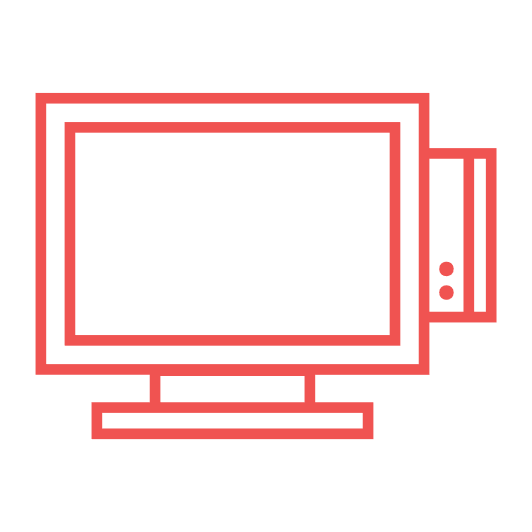 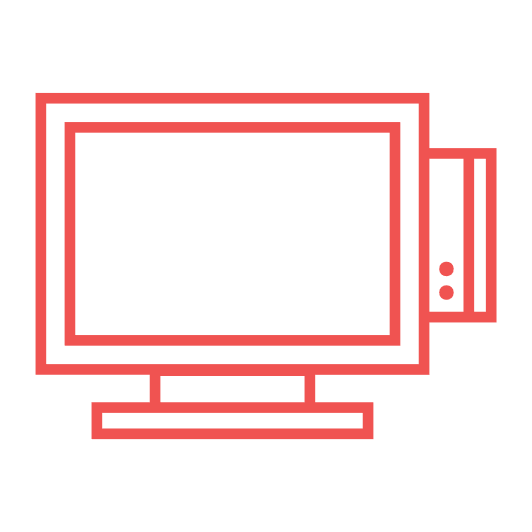 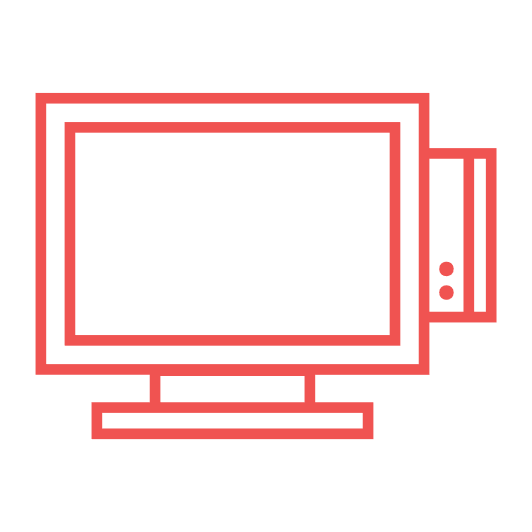 Offline POS Service
Online POS
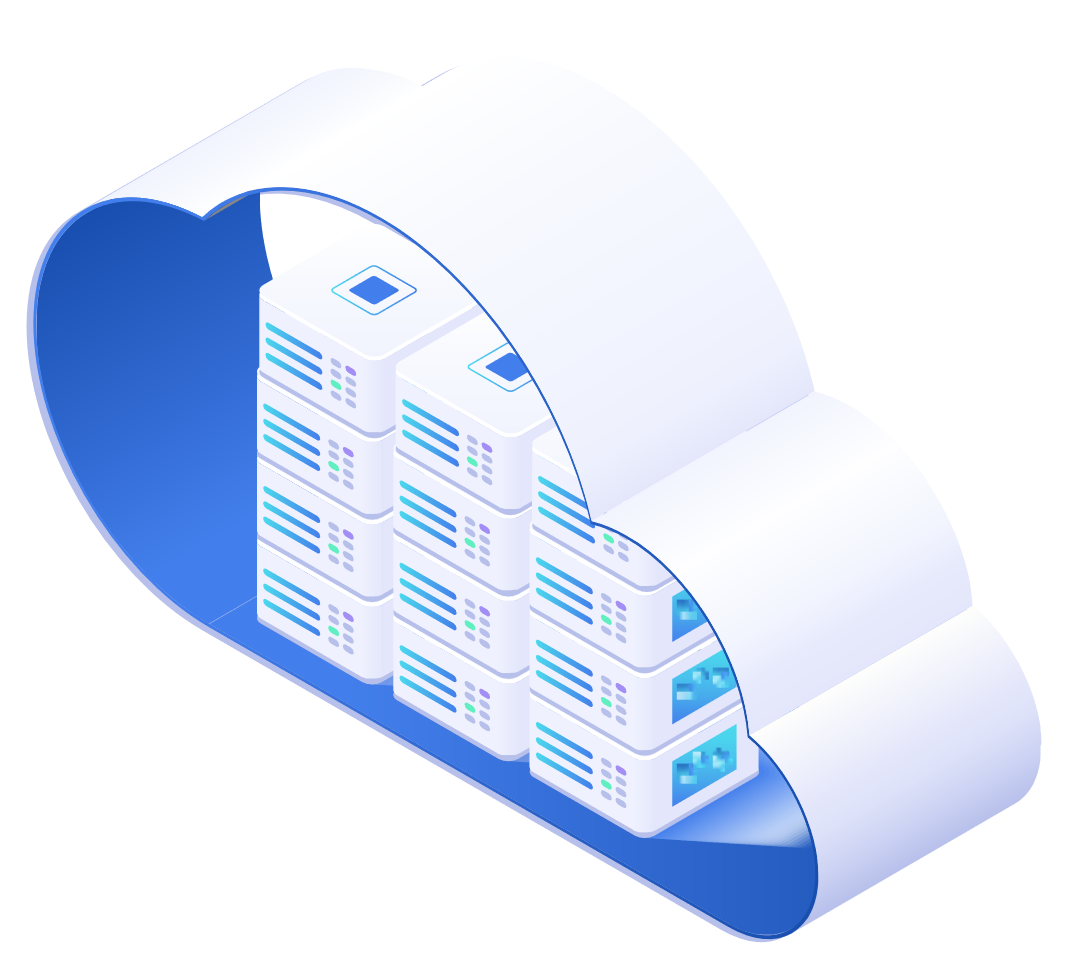 HEAD OFFICE IN THE CLOUD
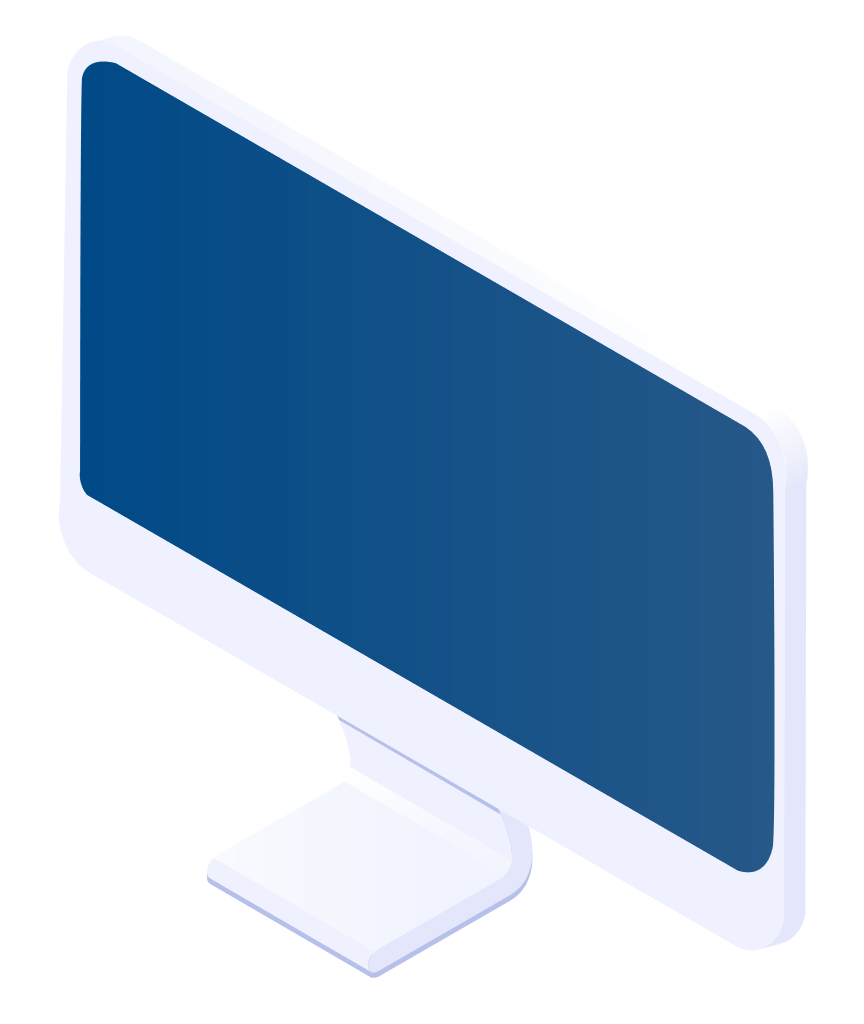 BACK OFFICE
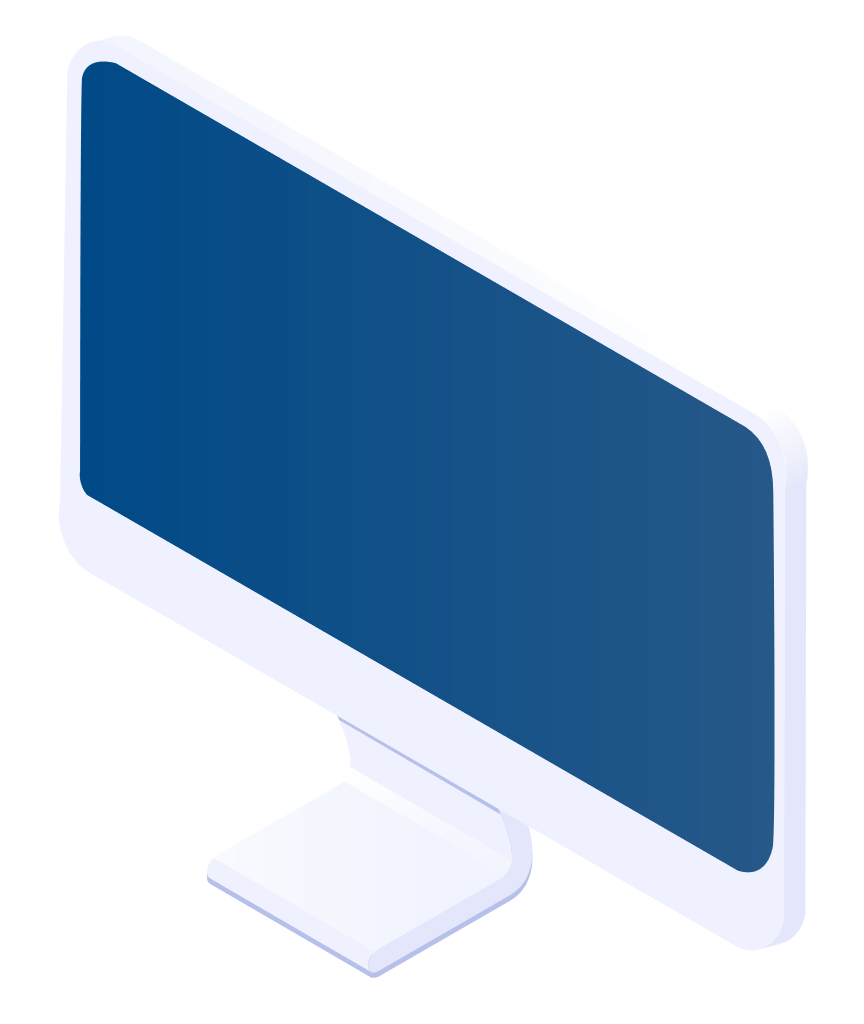 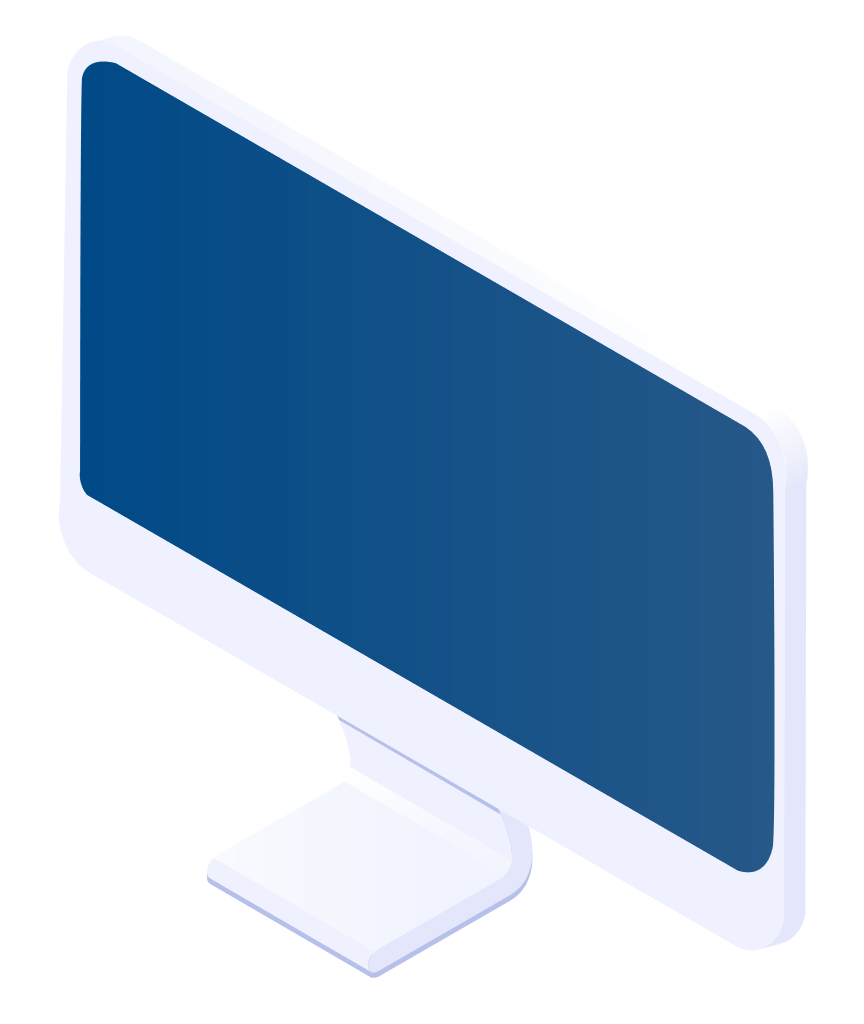 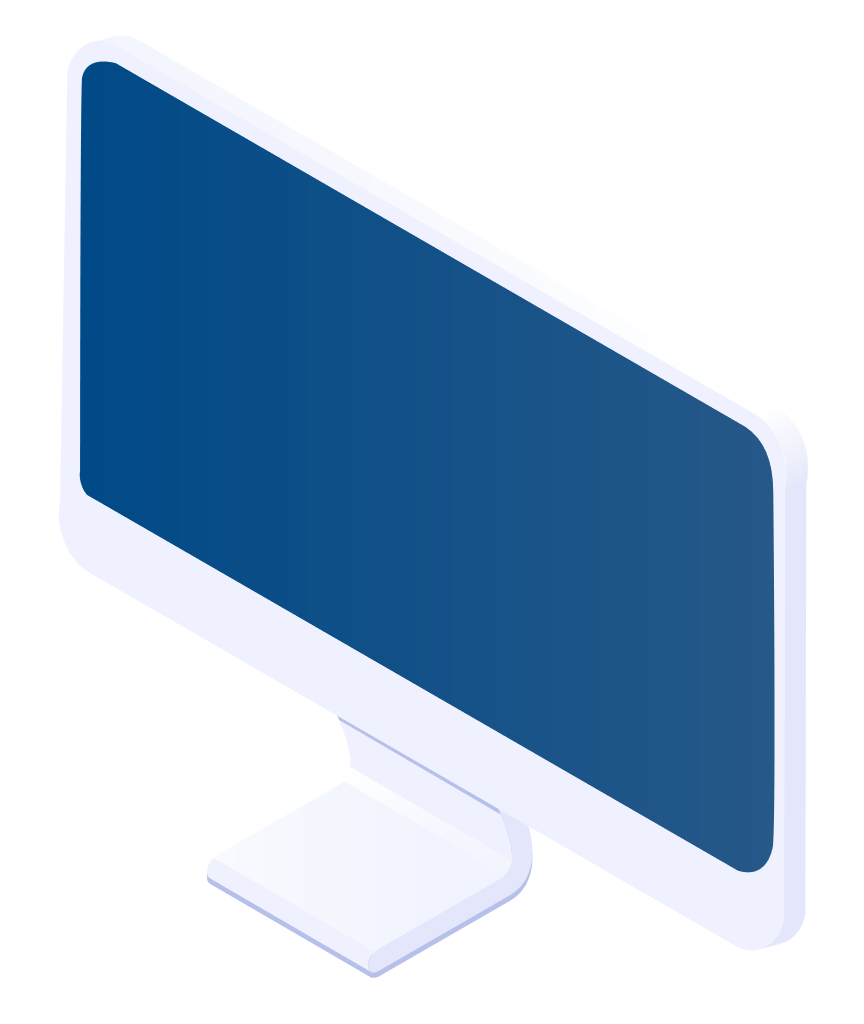 ONLINE POS
ONLINE POS
ONLINE POS
Online POS
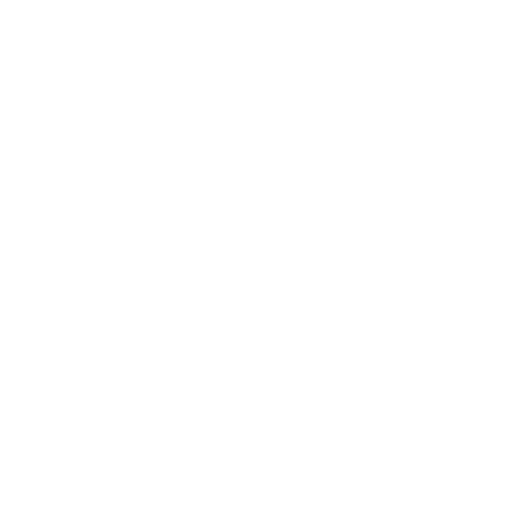 Microsoft Dynamics 365 
Business Central
HQ
Store
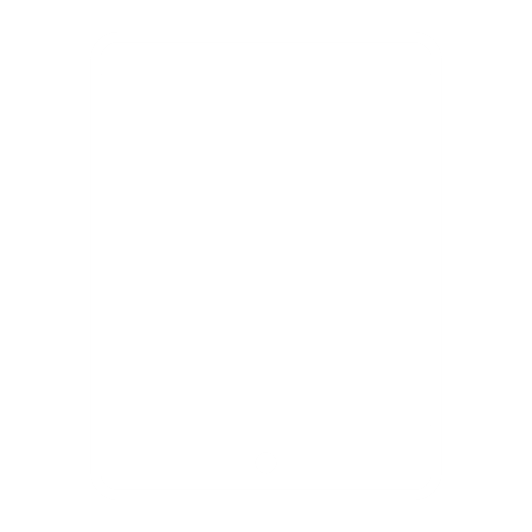 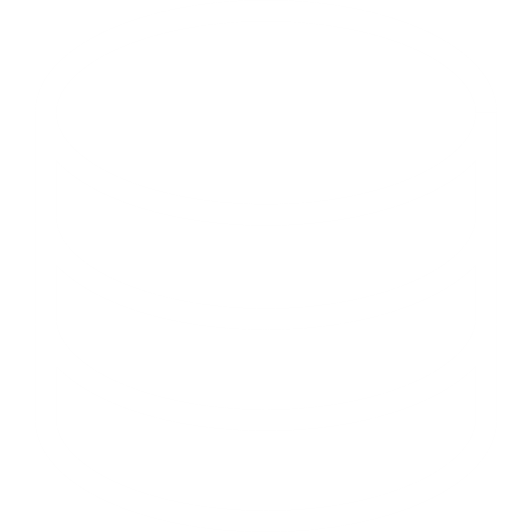 POS 1
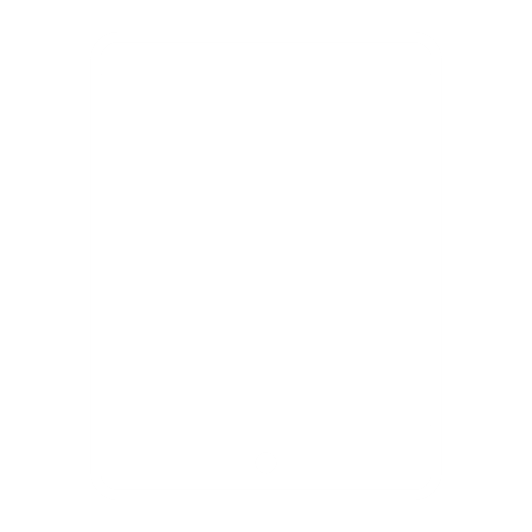 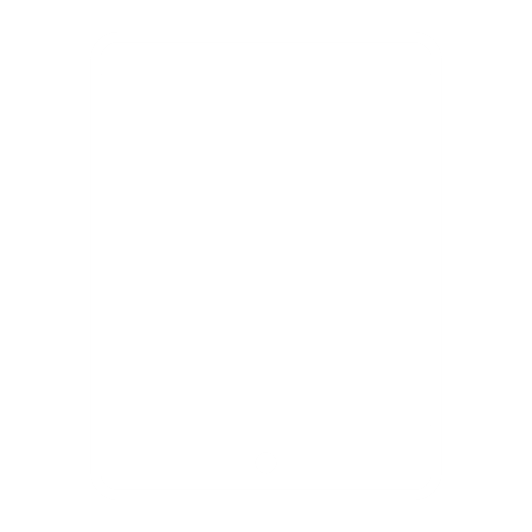 POS N
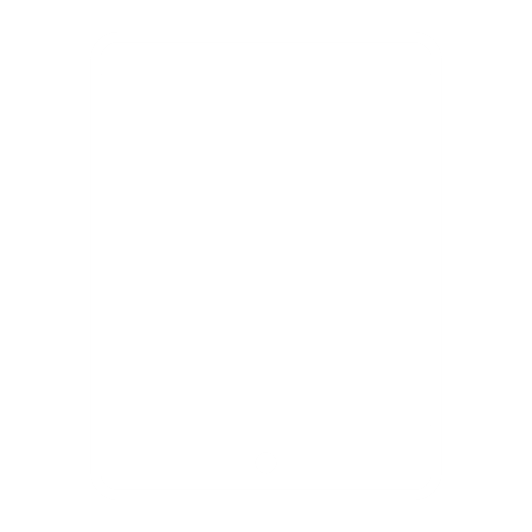 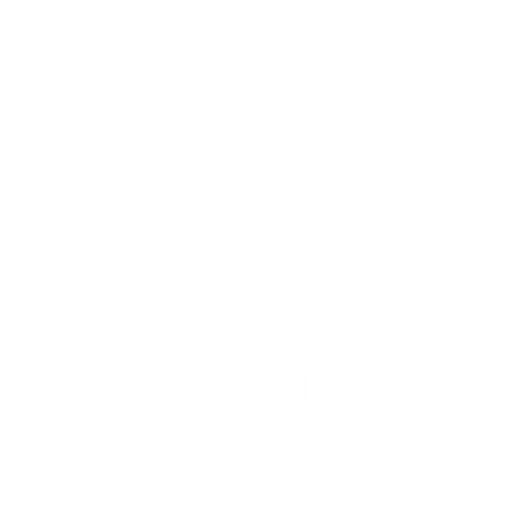 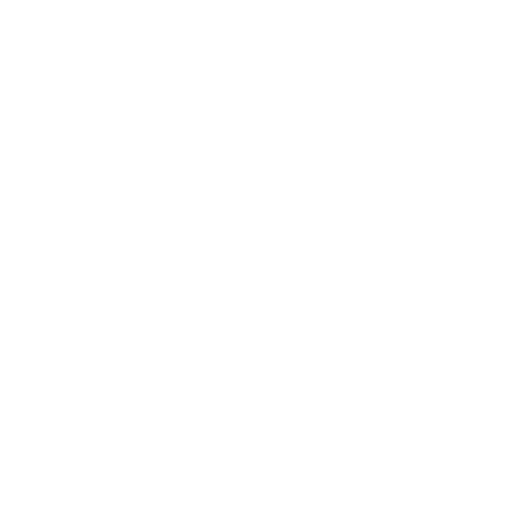 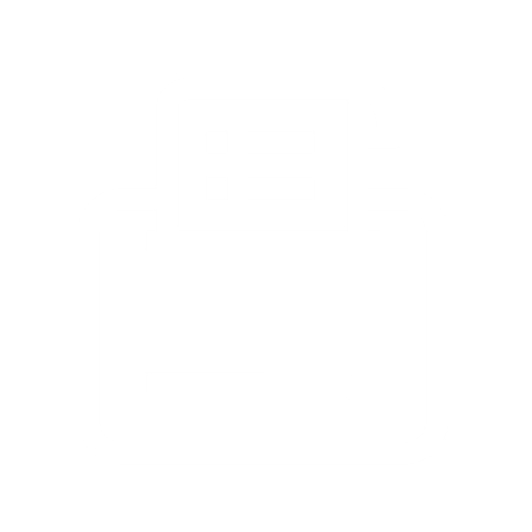 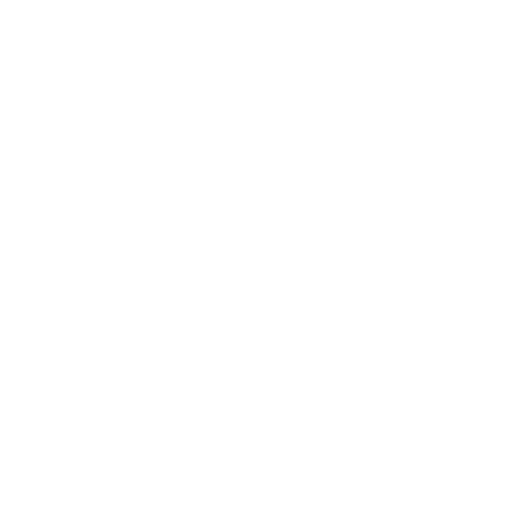 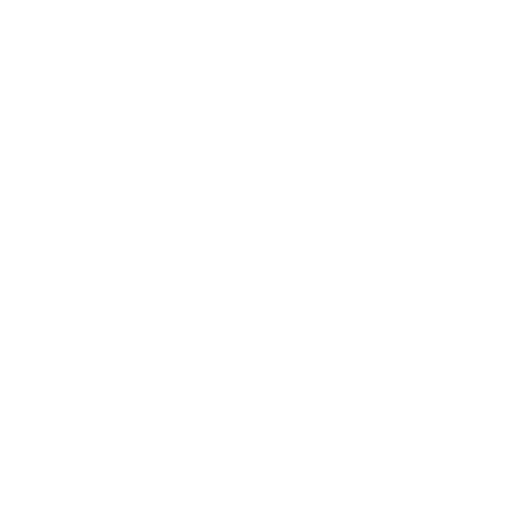 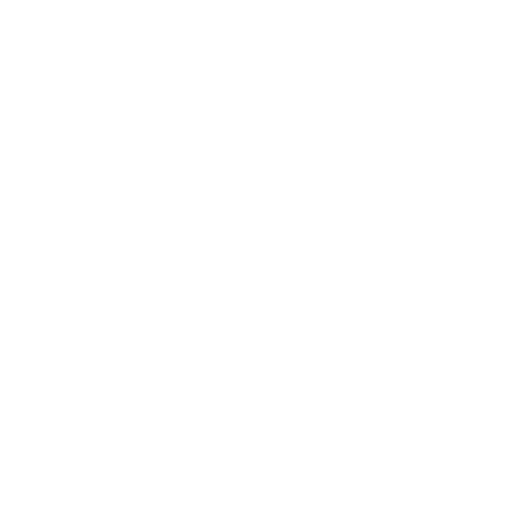 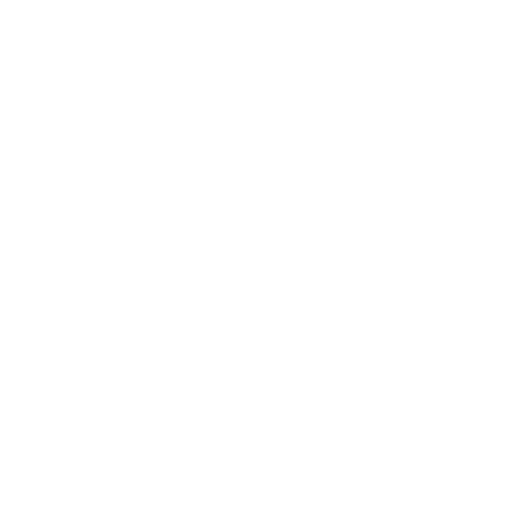 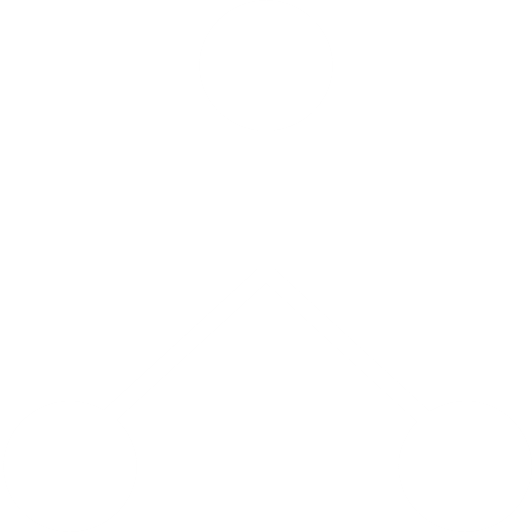 Hardware Station
…
Hybrid POS
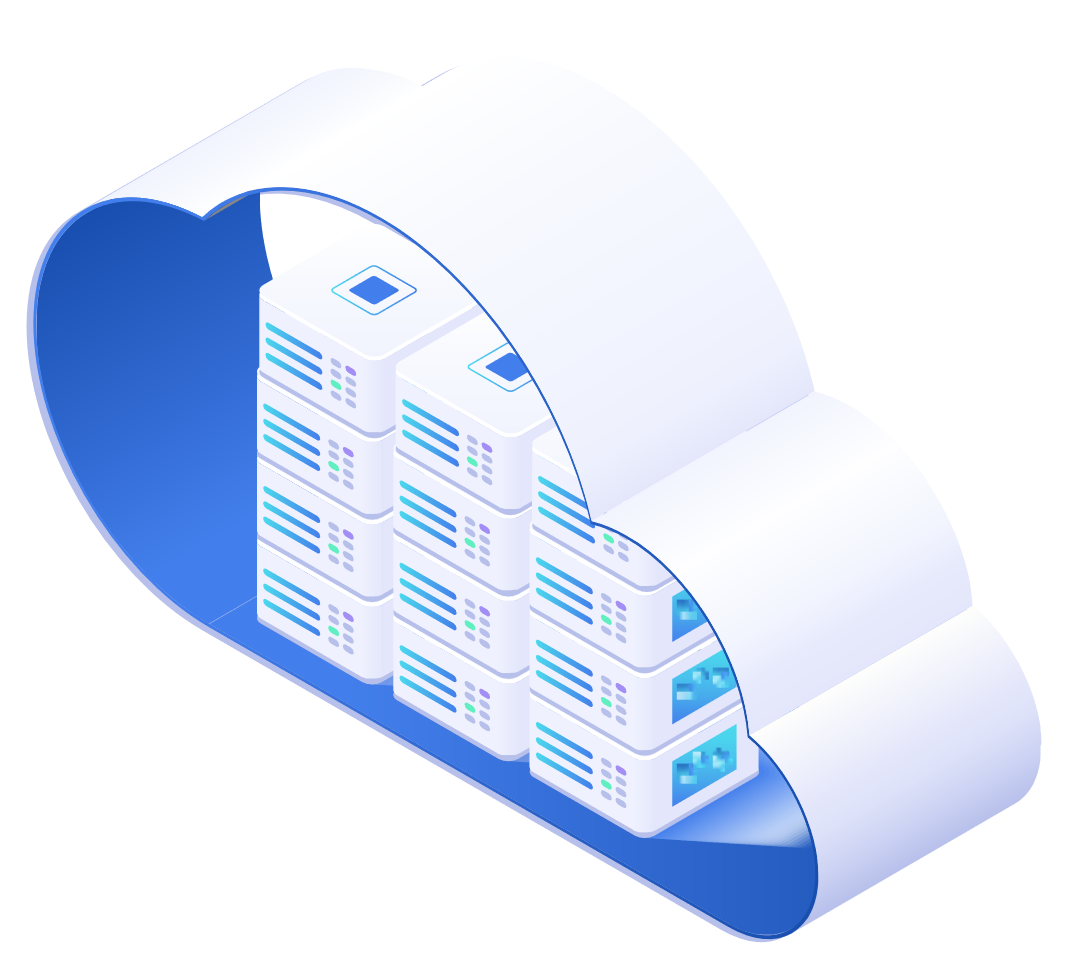 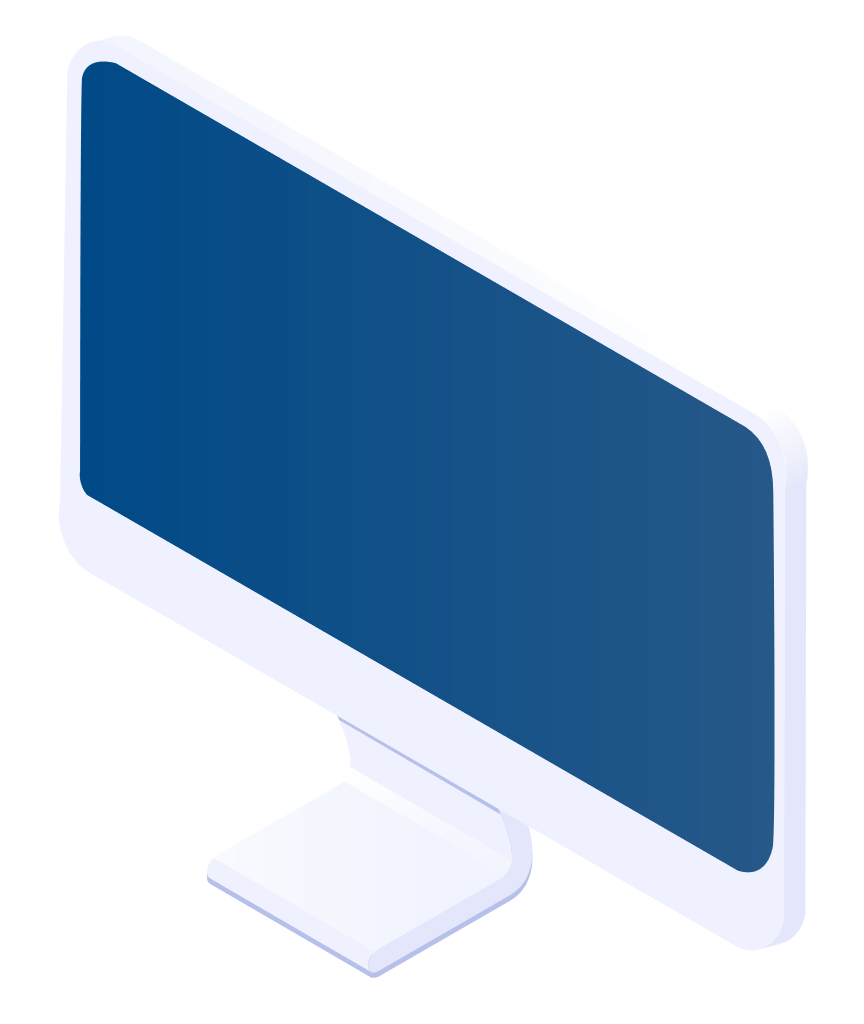 BACK OFFICE
HEAD OFFICE IN THE CLOUD
Sales data pushed after each sale
(Webservice)
Sales data pushed after each sale
(Webservice)
Master data pulled from HQ
(Scheduled Webservice job)
STORE 1
STORE 2
HYBRID COMPONENT SERVER
Master data replicatied to POS
(Data Director)
Master data replicatied to POS
(Data Director)
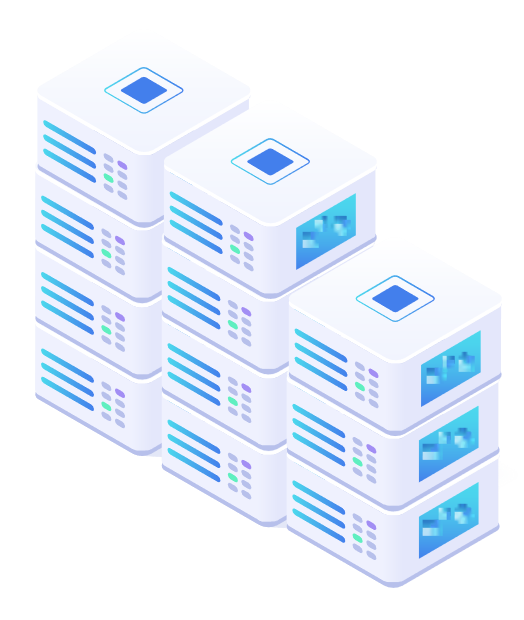 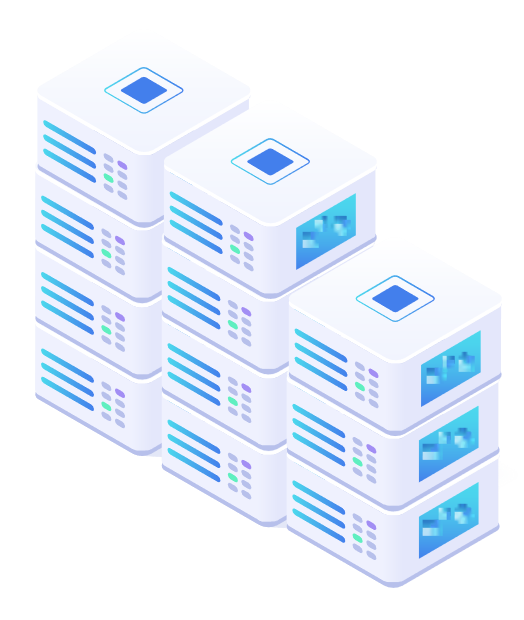 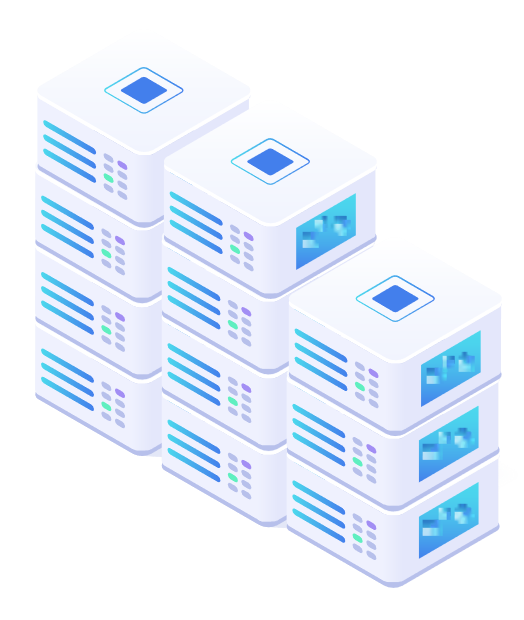 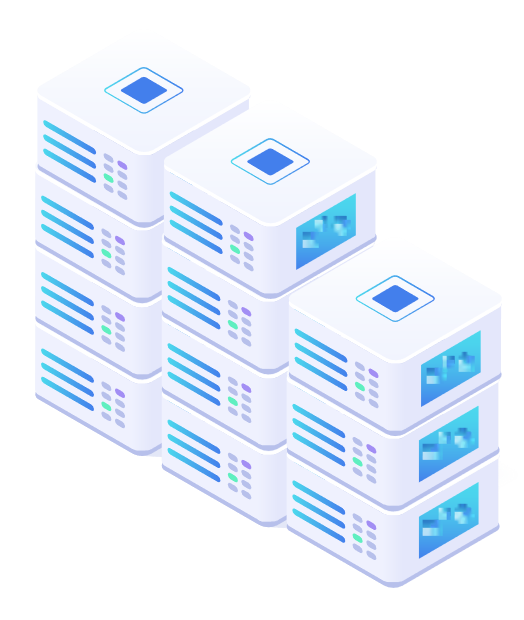 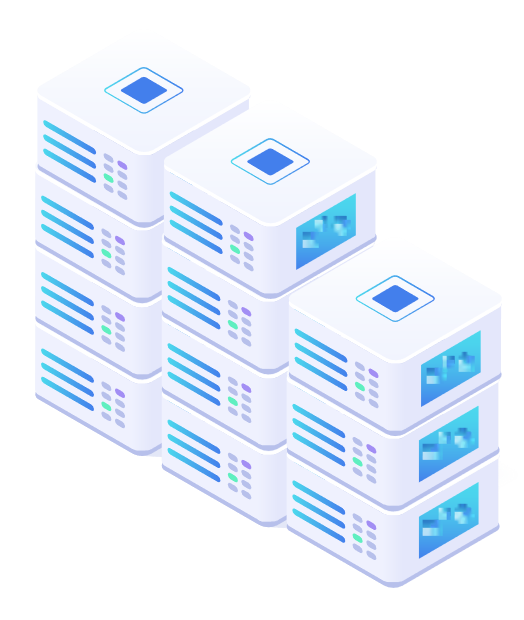 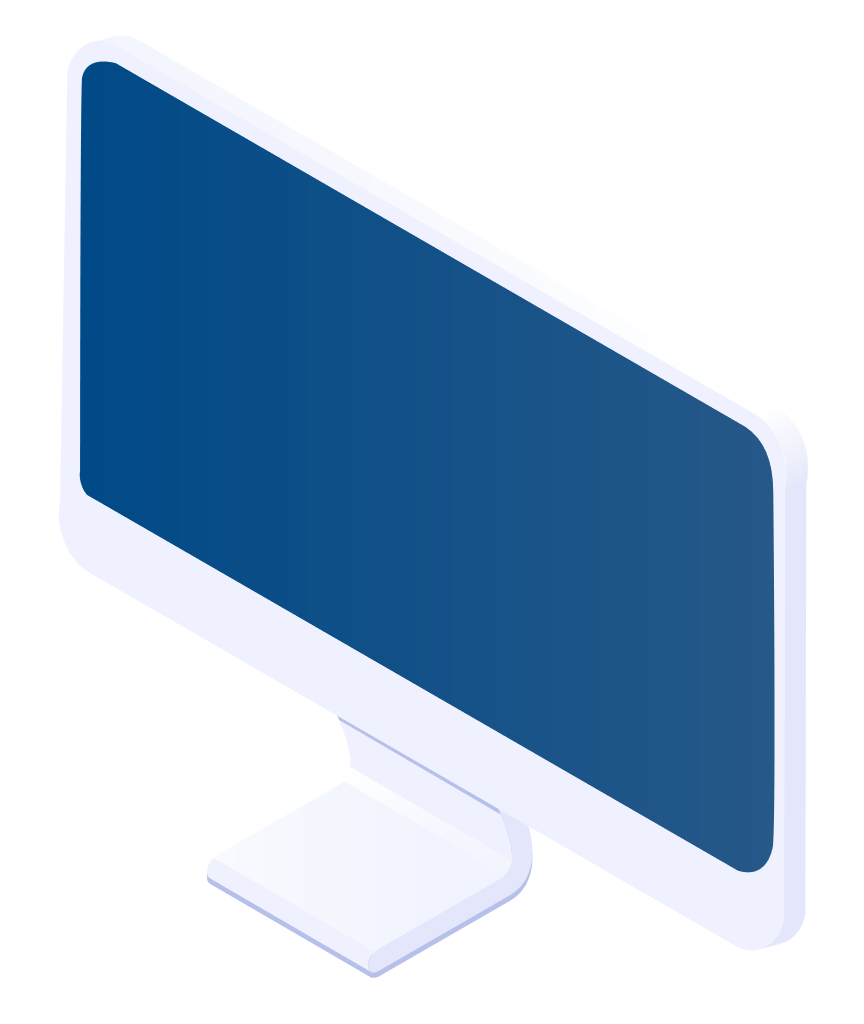 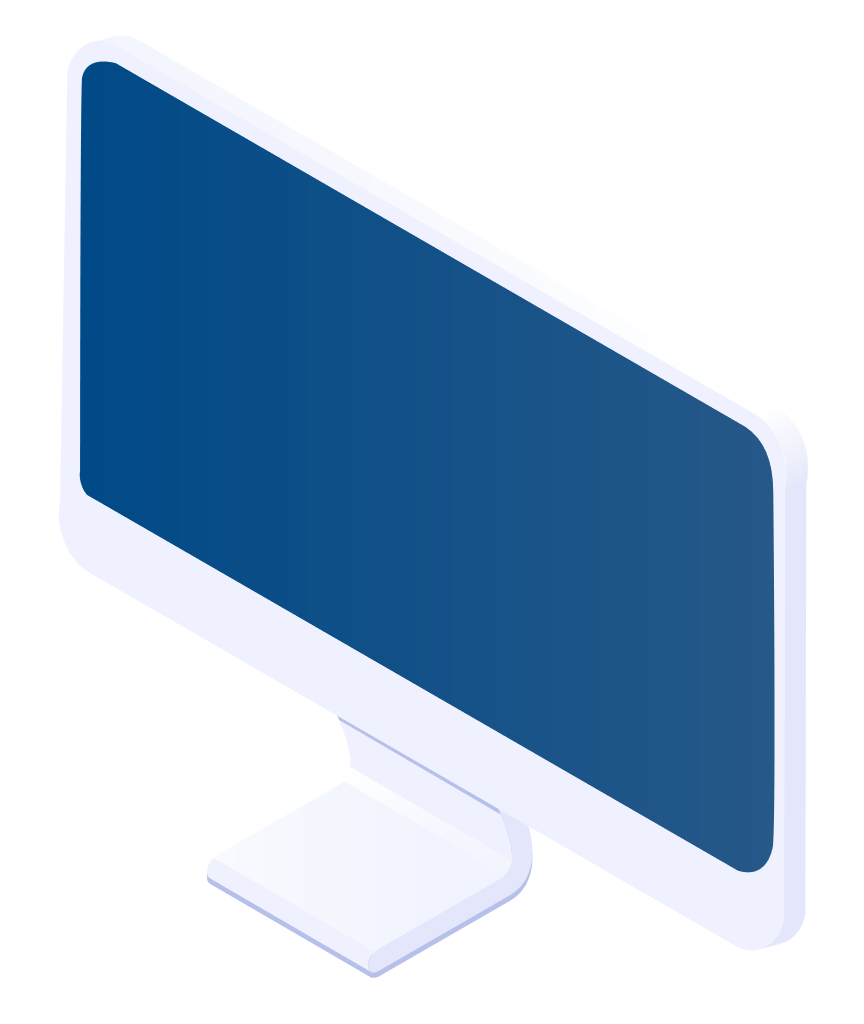 POS MASTER
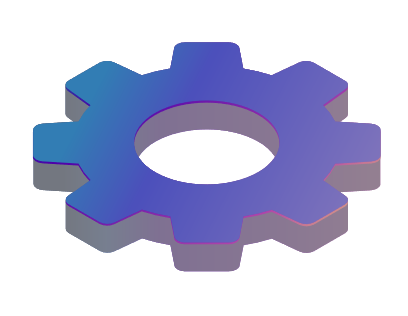 Offline POS
Offline POS
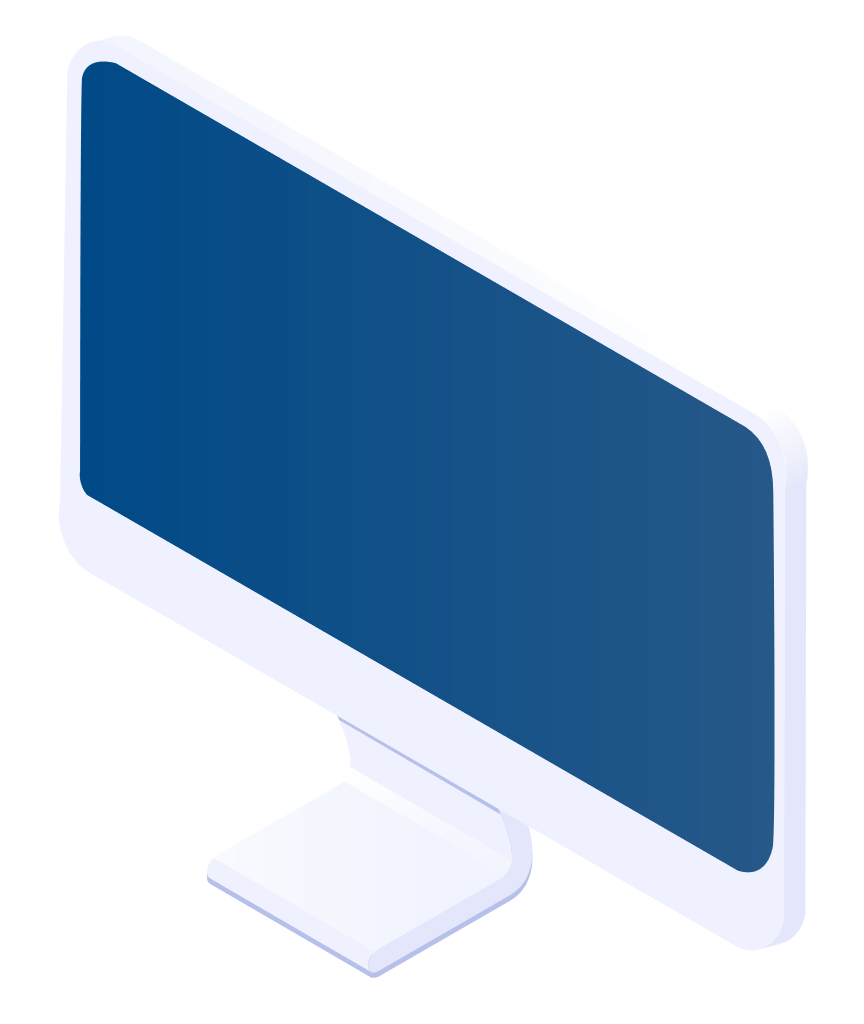 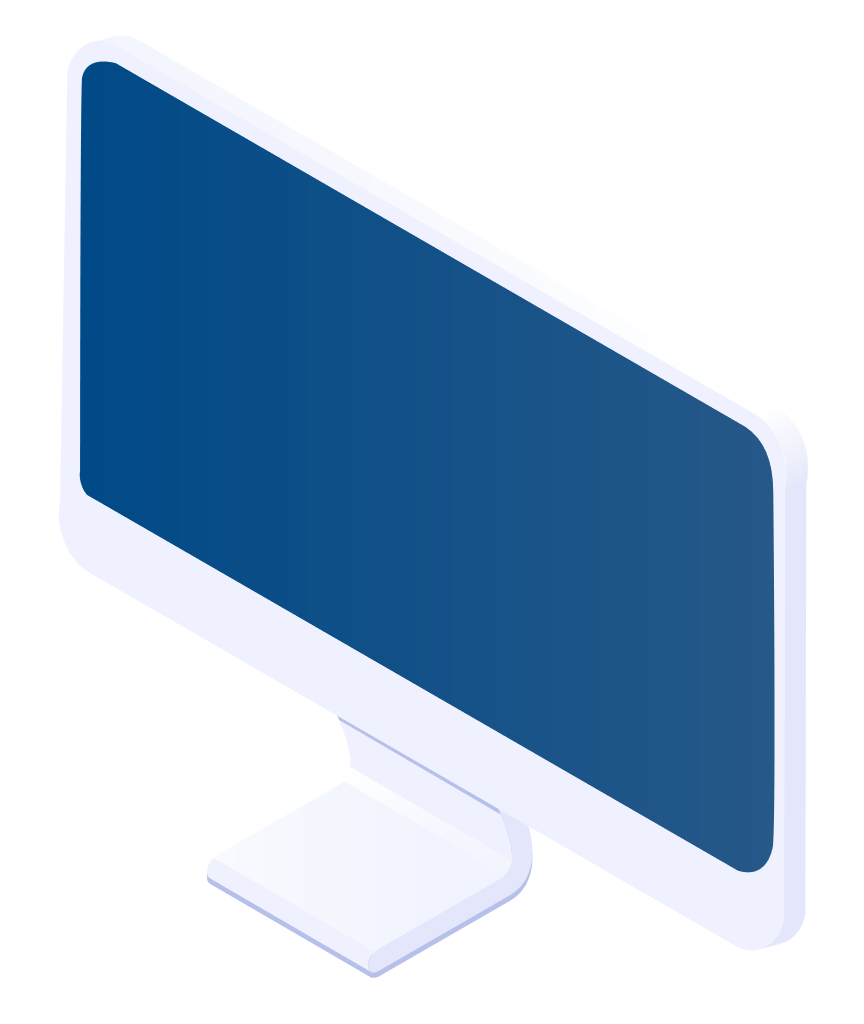 DATA DIRECTOR
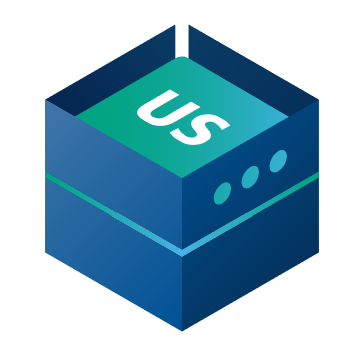 Offline POS
Offline POS
UPDATE SERVICE
Hybrid POS
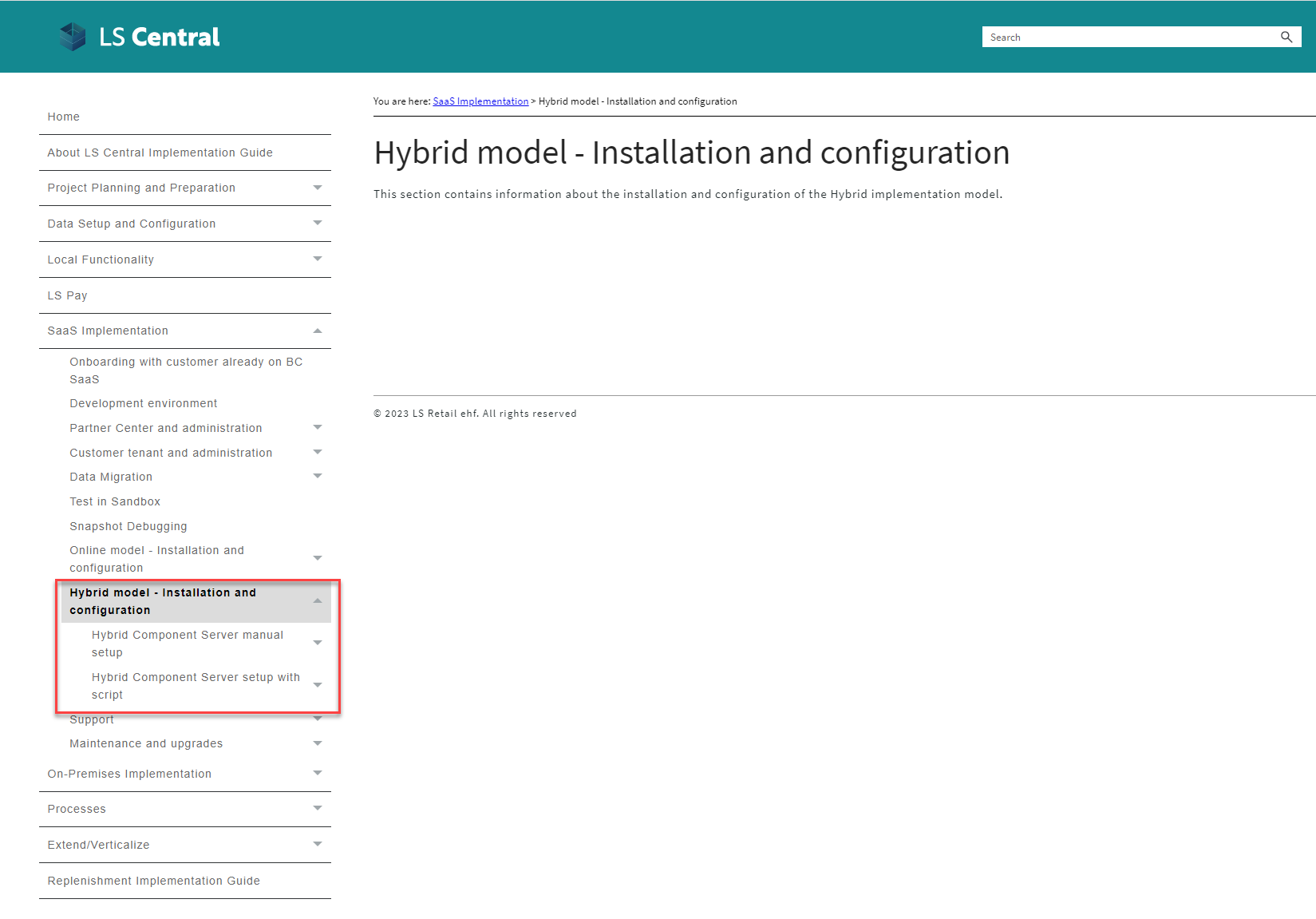 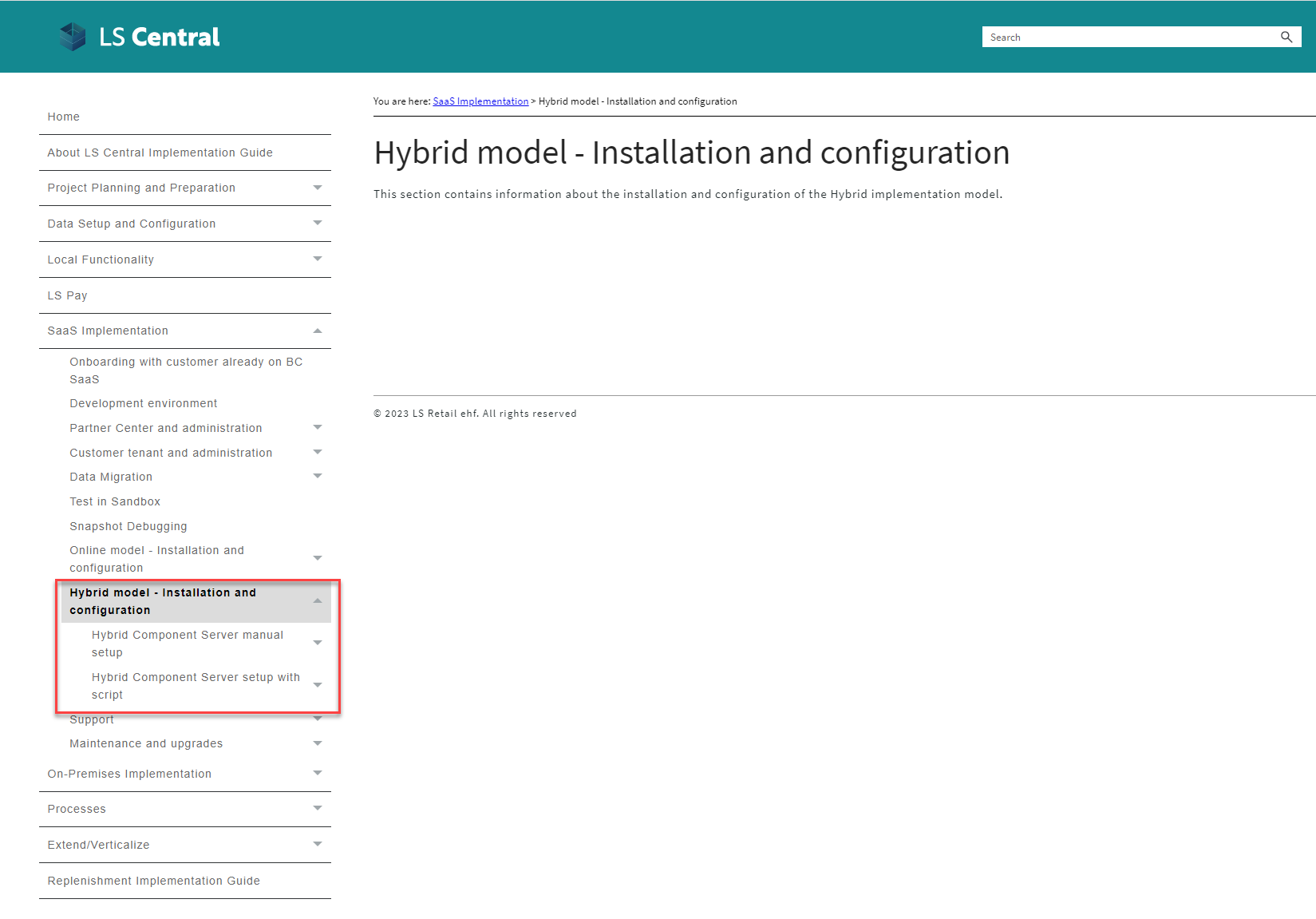 Hybrid POS
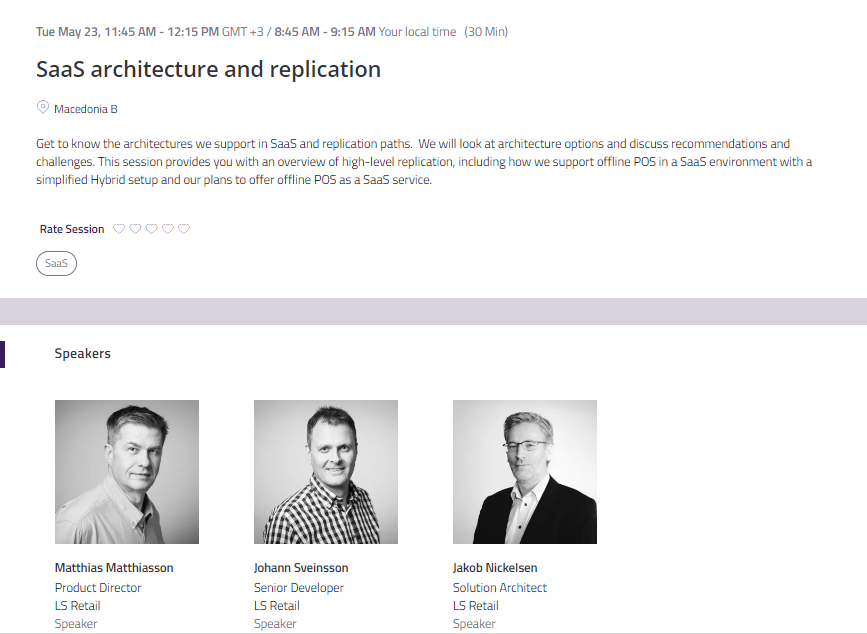 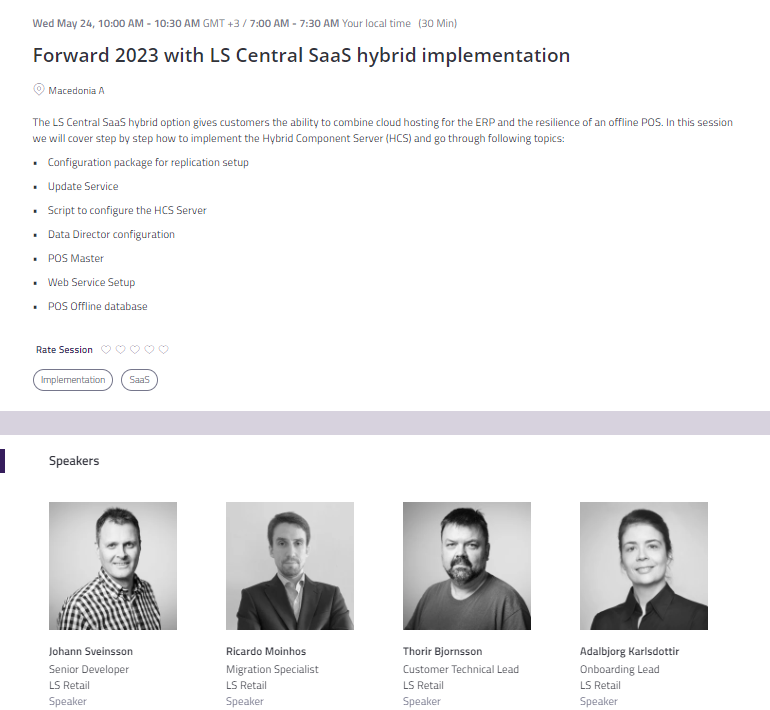 Updates in SaaS
Last selectable Scheduled Update date
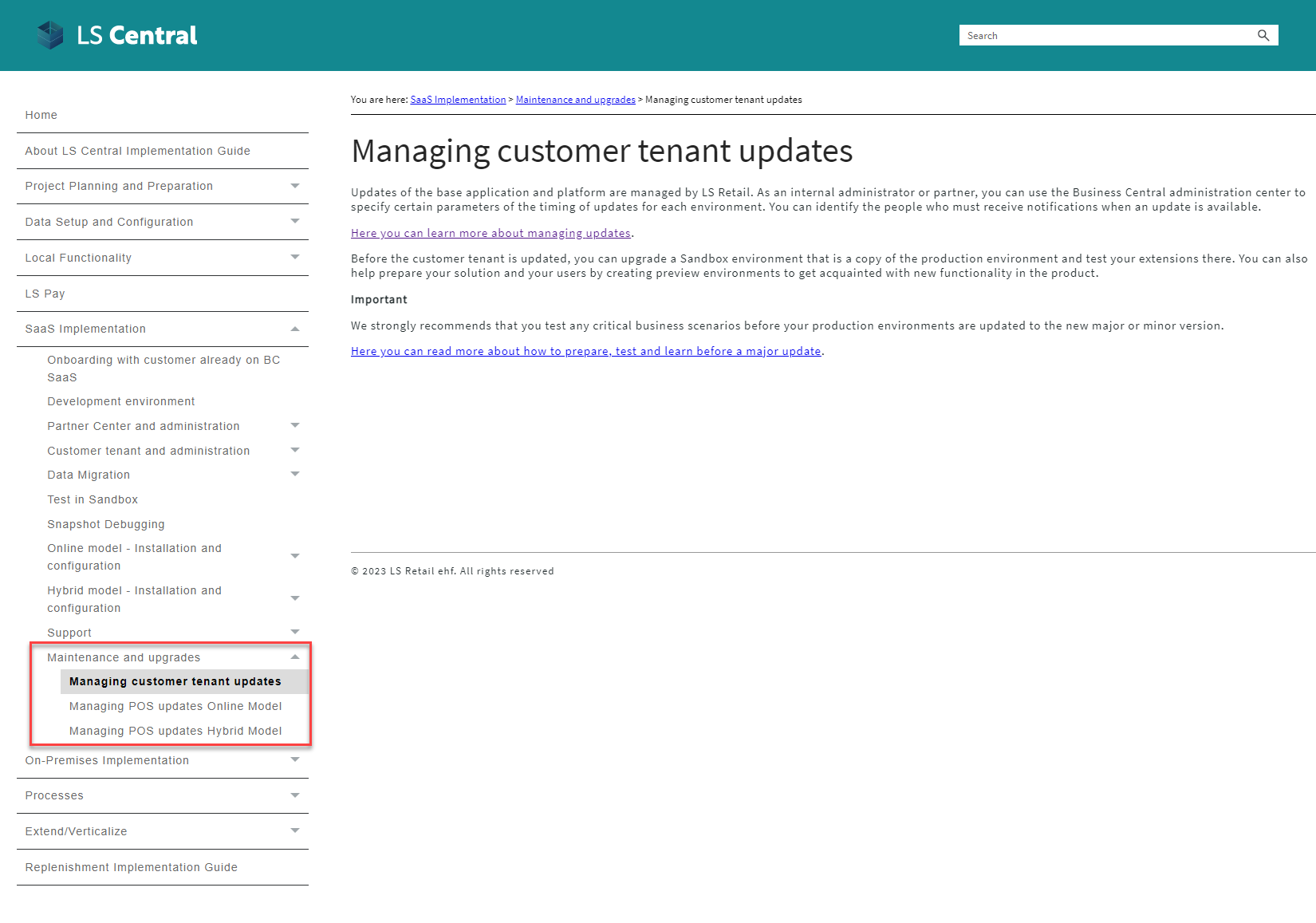 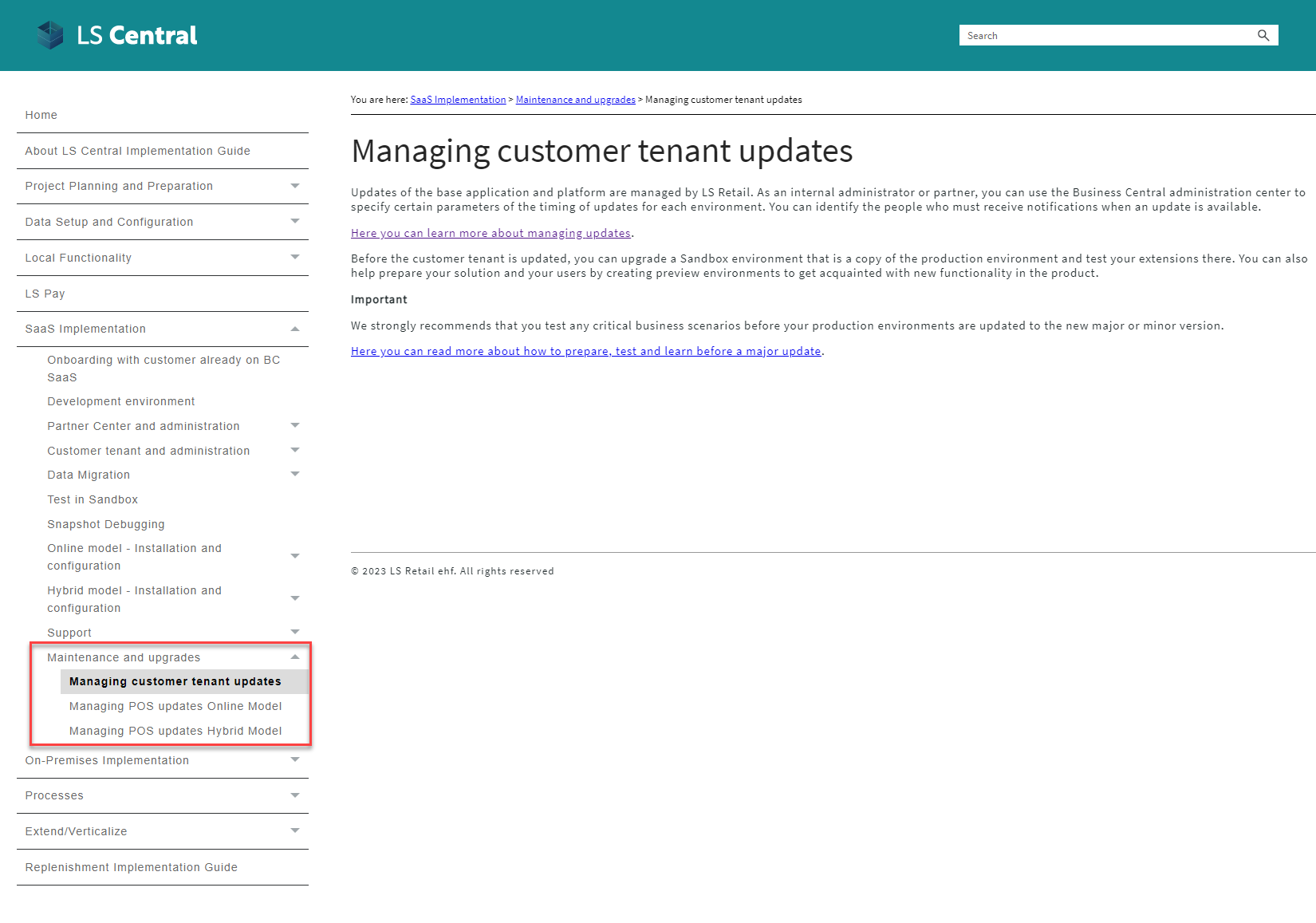 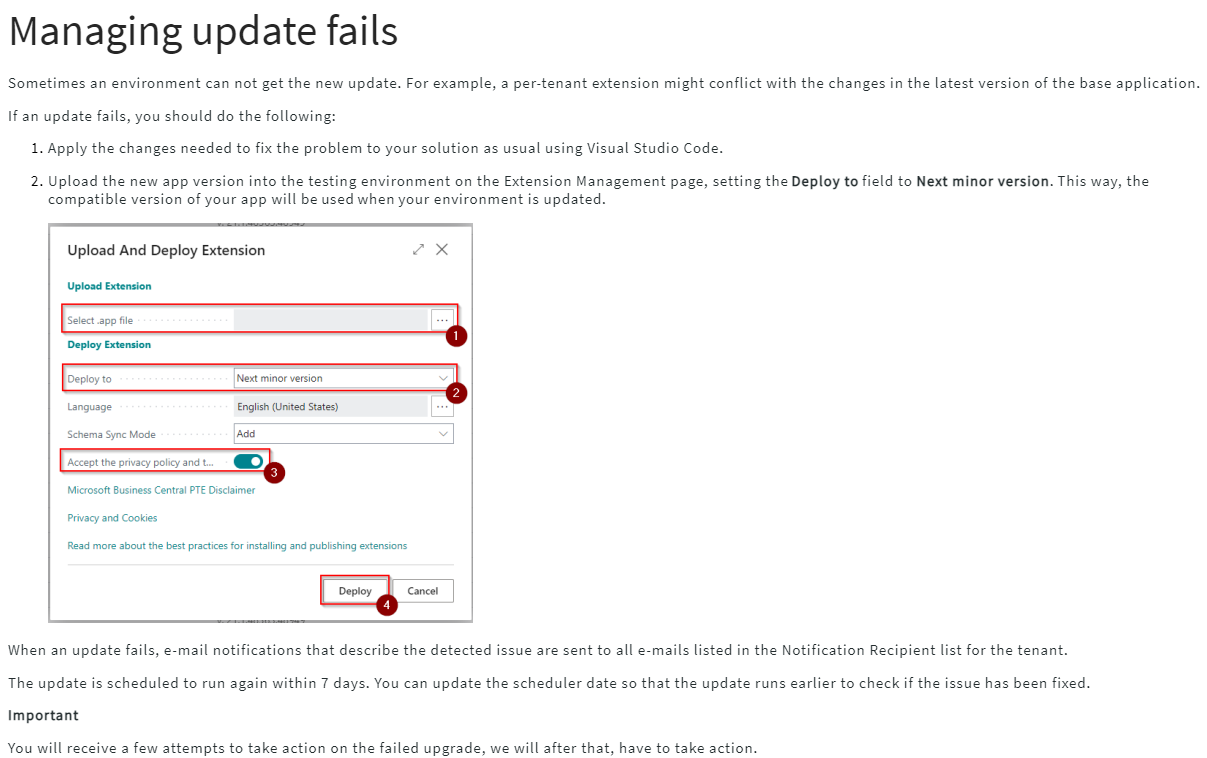 Update is available
Outside upgrade window
Within upgrade window
Test window
Upgrade starts*
* If Scheduled Update date has not been set earlier within the upgrade window
Day 21
Day 1
Day 14
The day when the version of LS Central SaaS becomes available
The day when the update is automatically scheduled
The last day you can choose to extend your upgrade date to.
Telemetry
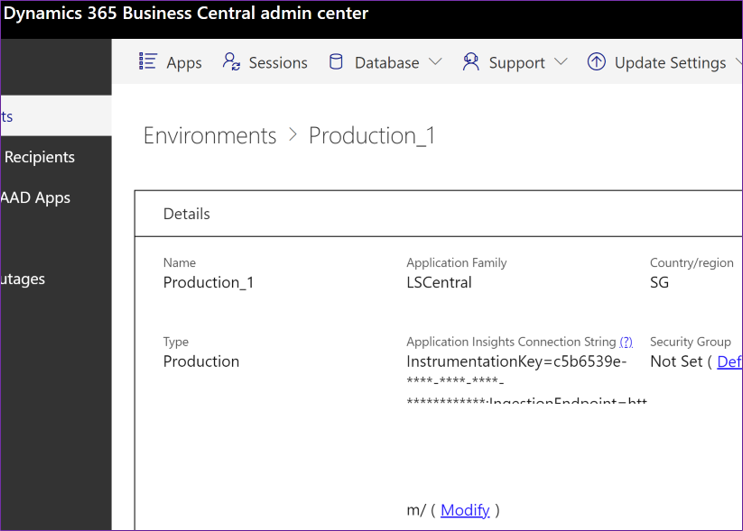 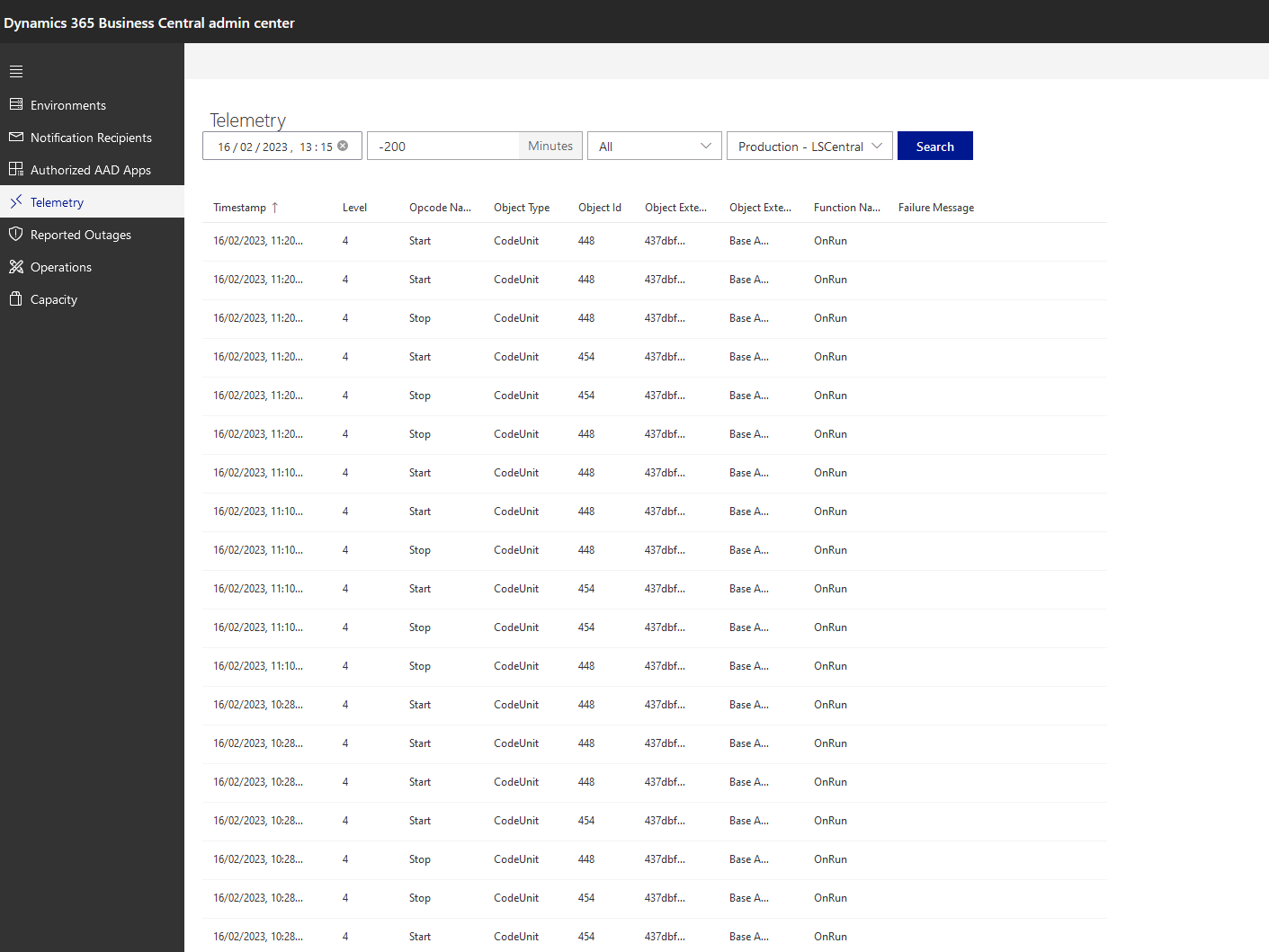 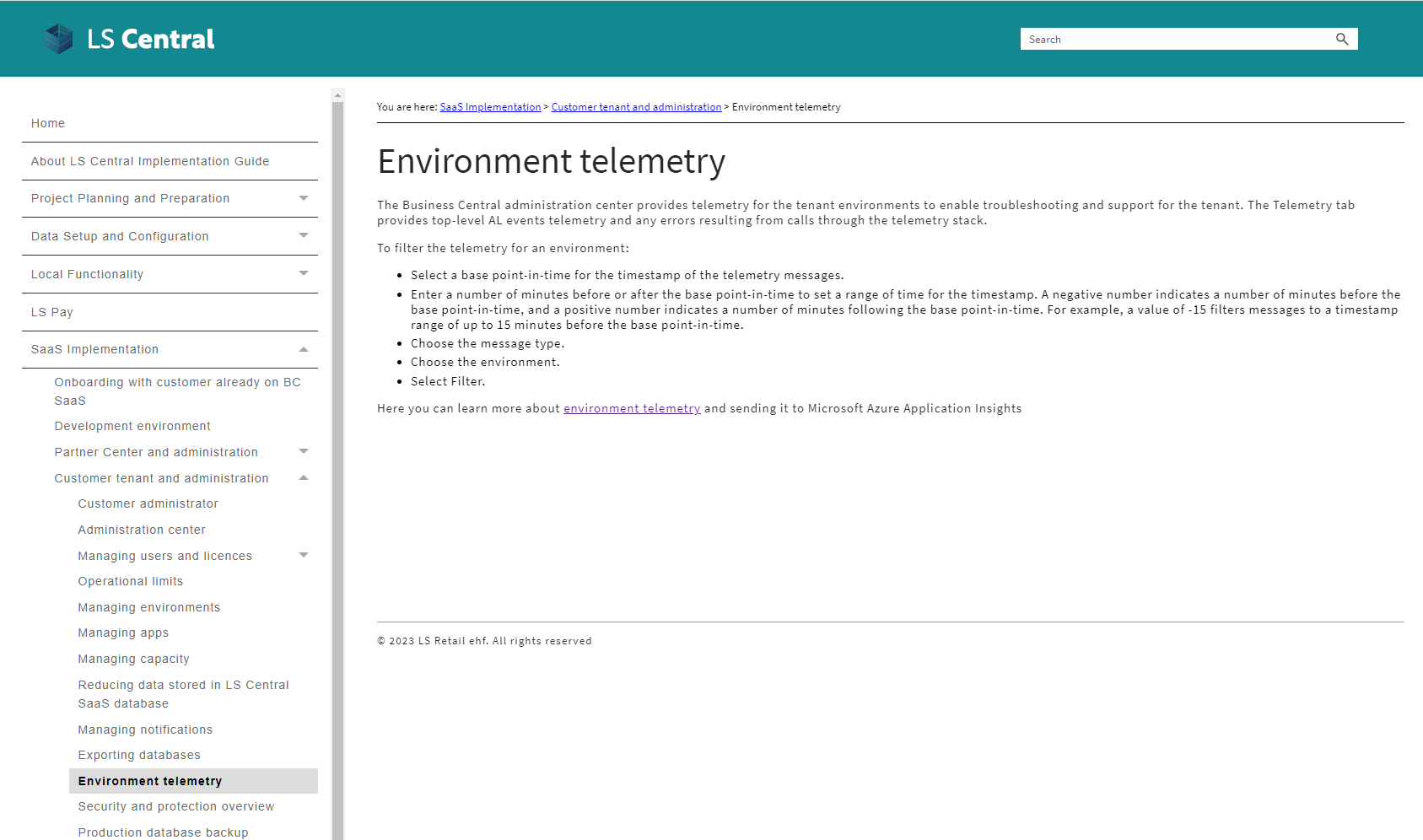 Your Journey to LS Central Saas
Overview Session 
SaaS Training
Onboarding Guide
Implementation Guide
CAP
How are we supporting you in your SaaS journey?
Partners journey to SaaS
Phase 1 – CSP Partner
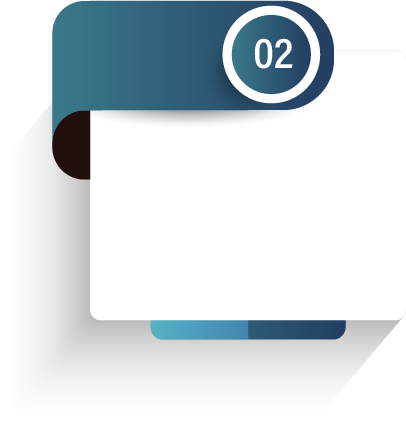 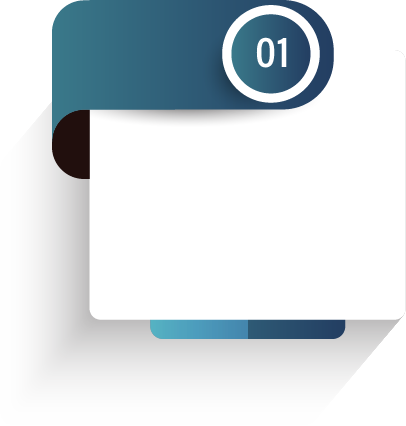 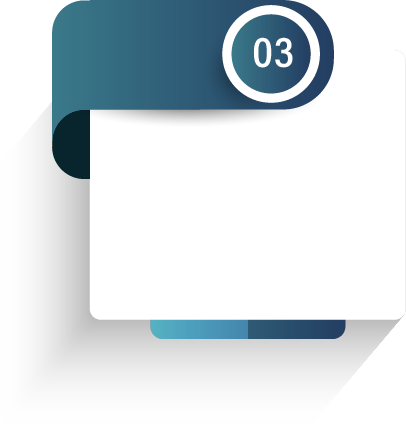 Overview
CSP
Training
130+ onboarding sessions with partners
CAP
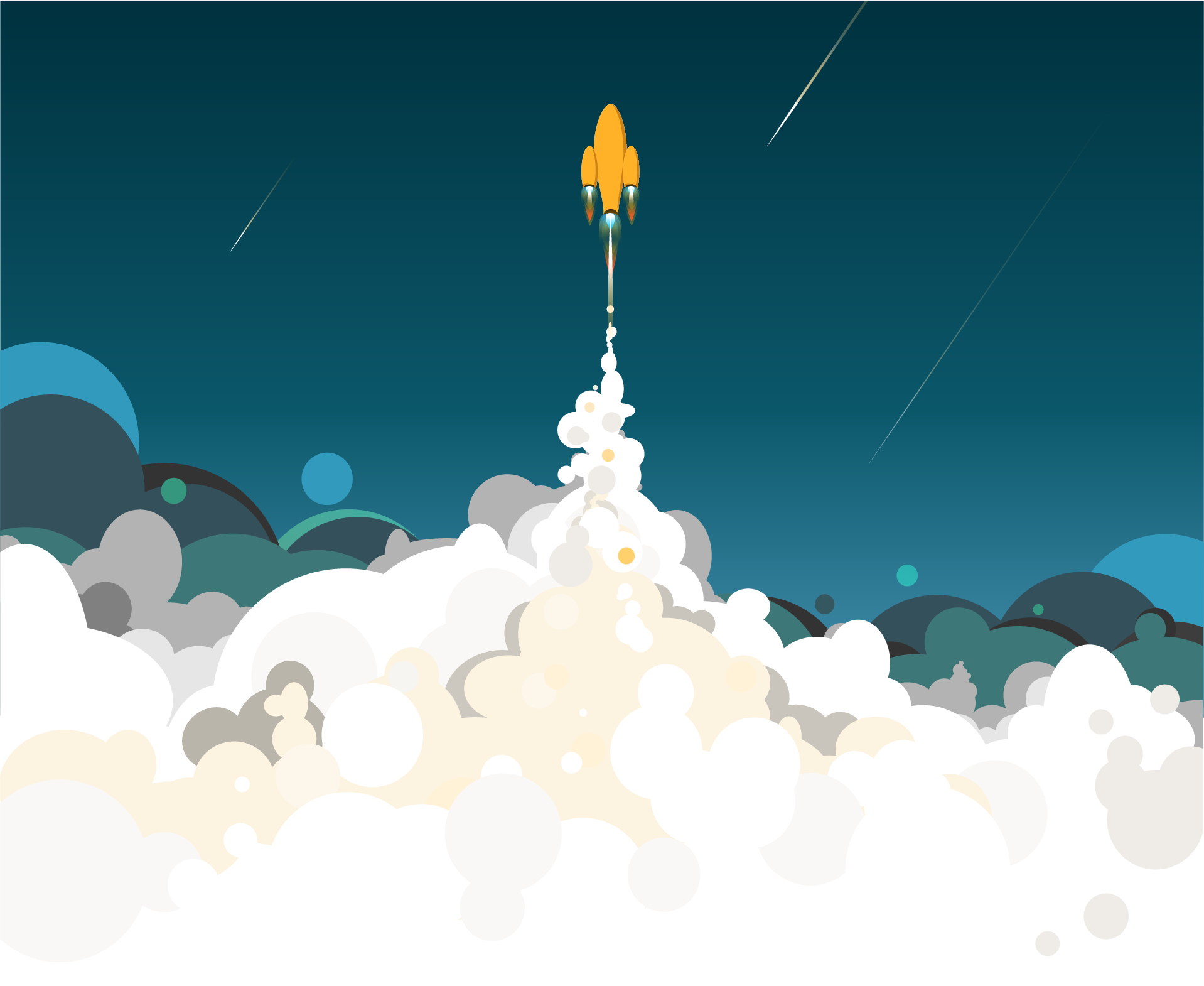 Cloud Acceleration Program
Partners journey to SaaS
Phase 2 – Cloud Acceleration Program (CAP)
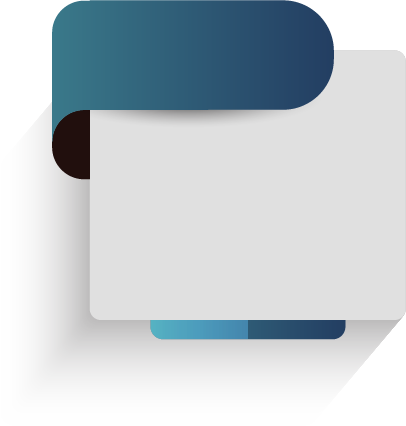 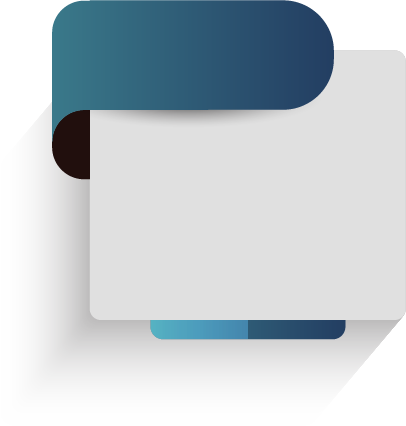 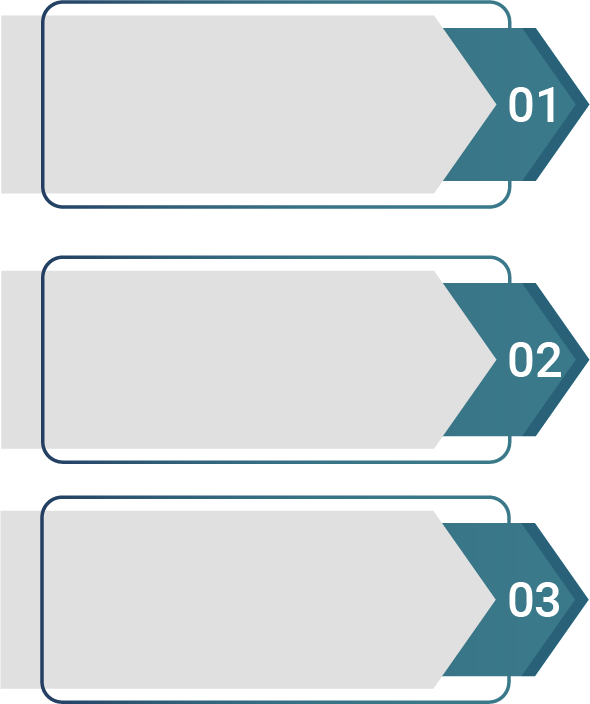 Guided Onboarding
SaaS ProjectEvaluation Meeting
SaaS License
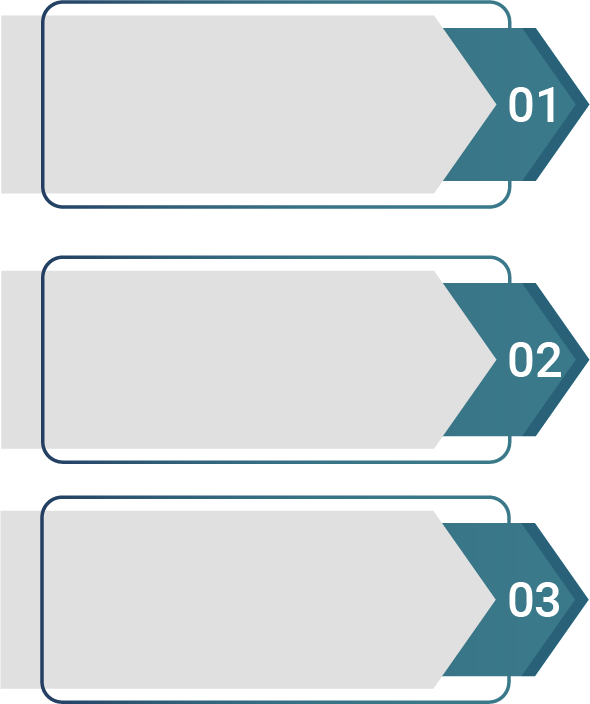 Onboarding with Consulting Team
CAP – Guided Onboarding
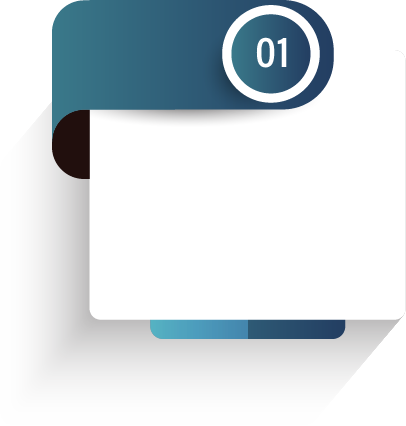 Migration
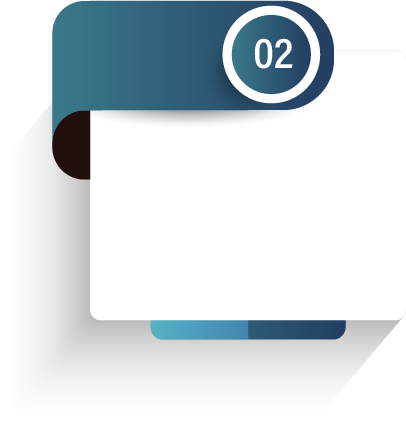 Test environment
CAP – Guided Onboarding
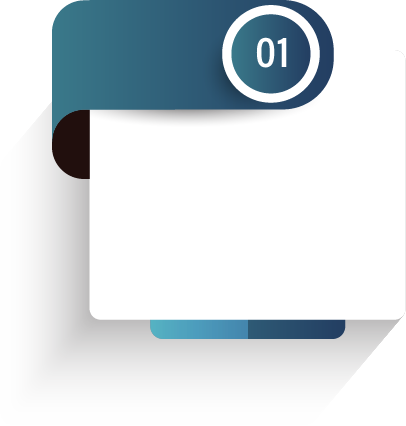 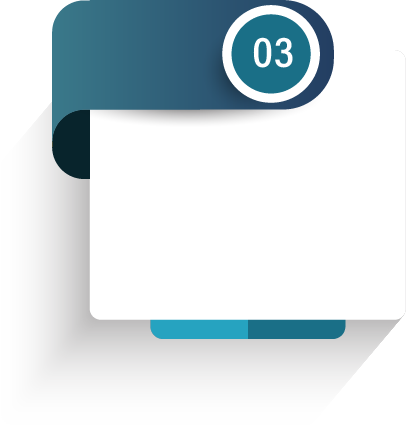 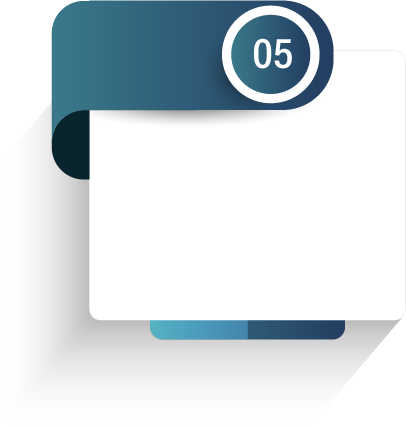 First Store/POS
Q&A Session
Migration
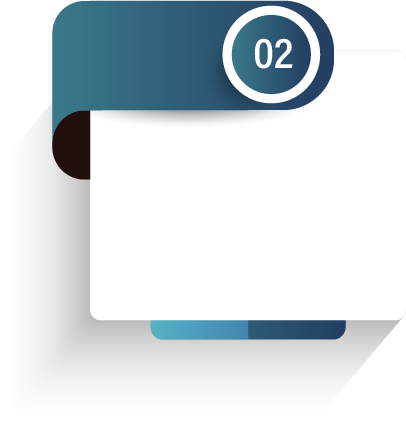 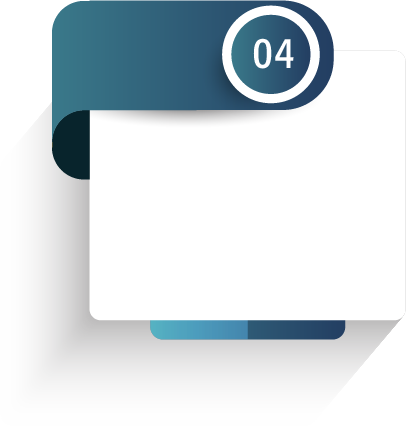 First HO/POSUpdate
Test environment
CAP – Guided Onboarding
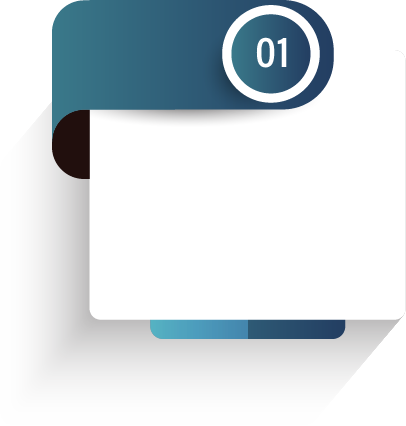 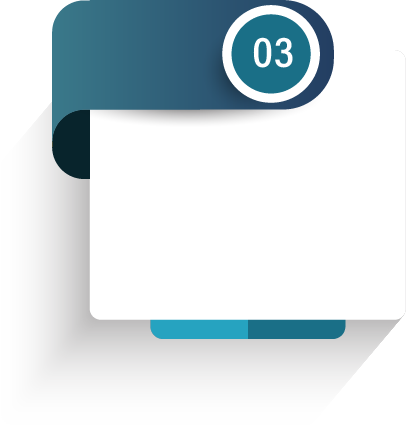 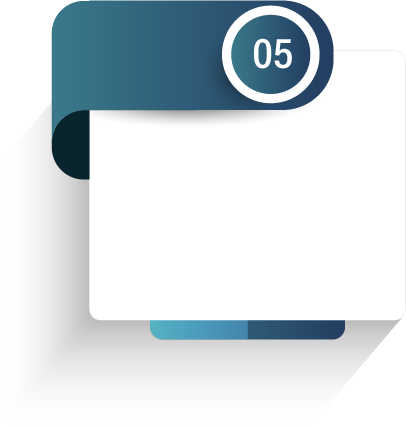 First Store/POS
Q&A Session
Migration
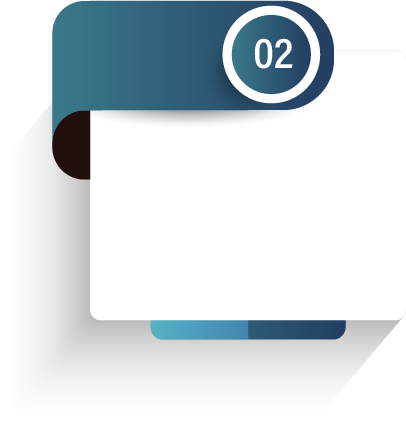 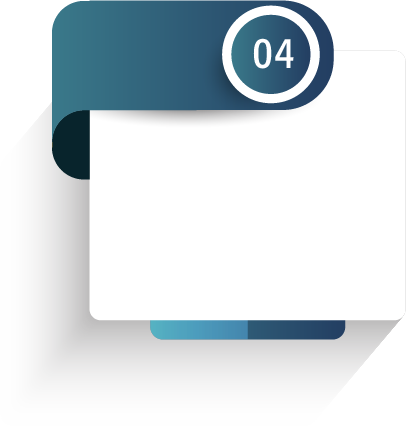 First HO/POSUpdate
Test environment
Onboarding with consulting
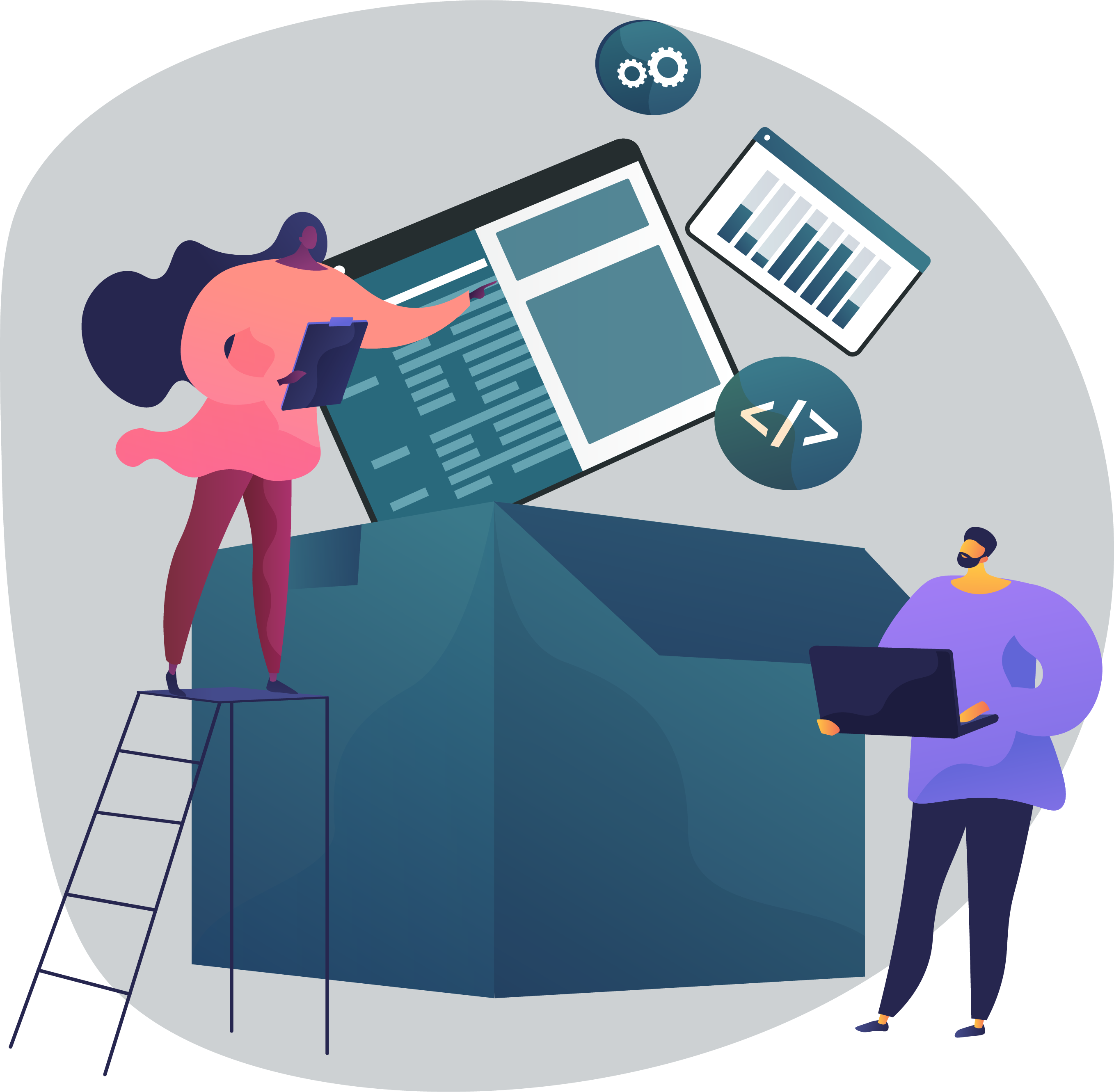 How much does it cost?
LS Central SaaS – Large Implementations
Microsoft
Concierge Program
Book a session with the Onboarding team
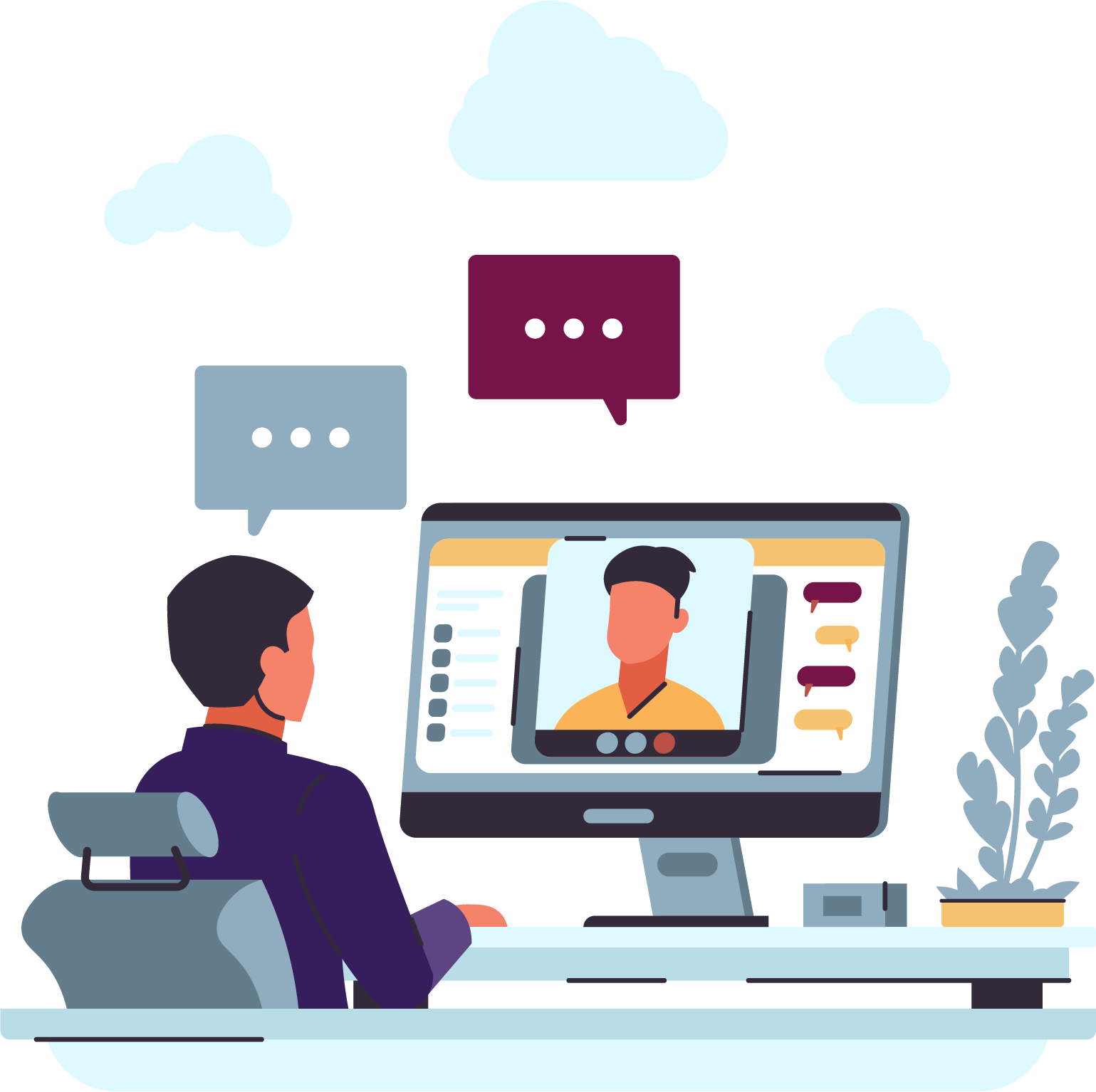 Book your overview session when it fits you​
Use link​
https://calendly.com/lsconboarding/onboarding ​
​
Do you need a 30-minute session to ask any SaaS-related questions​
Use link​
https://calendly.com/lsconboarding/30minsession
Recap
Overview Session
SaaS Training
Onboarding Guide
Implementation Guide
CAP
Thank you